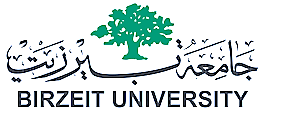 Mechatronics System DesignChapter 5: Sensors and Transducers.
Instructor: Dr. Ahmad Al-Balasie

First Semester – 2021/2022
1
5.1 Signal Conditioning and Processing
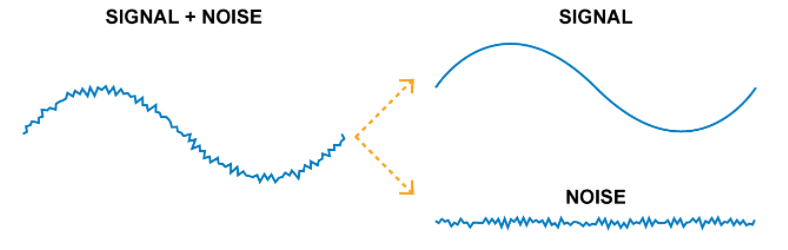 The first component of a measurement system is the sensor that converts a physical variable to an electrical quantity. 

Any signal is usually in one format that cannot be directly used: it requires conditioning.

Signal conditioning: that converts the electrical signals from an unsuitable format to a suitable format.
2
5.1 Signal Conditioning and Processing
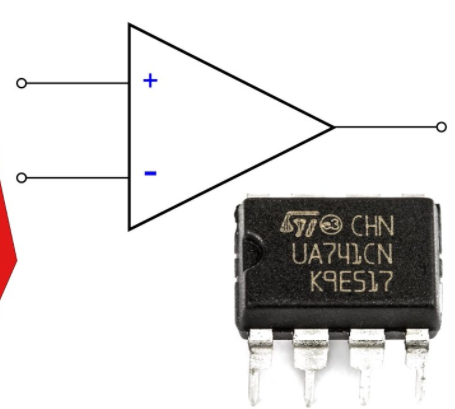 Some of the most commonly used signal conditioning circuits are listed below:

Operational Amplifier: It is the most versatile integrated circuit linear building block. It can be designed with a very high gain to obtain a desired gain and bandwidth.

Integrators and Differentiators: 
The integral amplifier produces a signal that is directly proportional to the integral of the input signal. 
Differentiator amplifier: aims to produces an output signal which is the first derivative of the input signal.
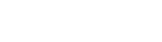 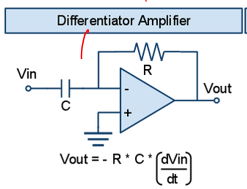 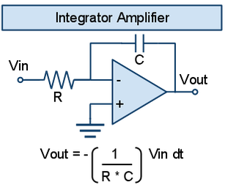 3
5.1 Signal Conditioning and Processing
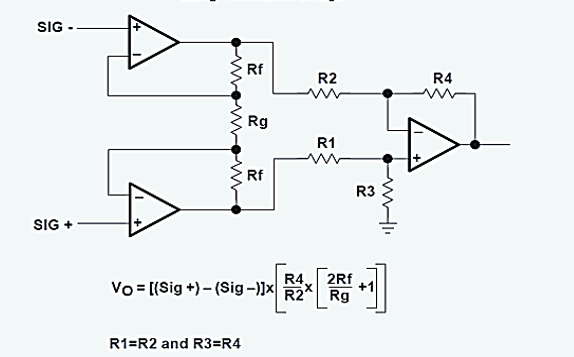 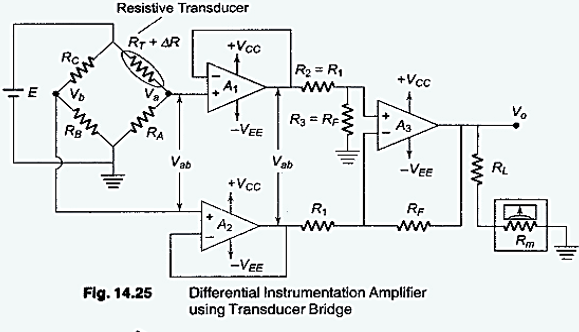 Instrumentation Amplifier: it is used to amplify very low-level signals, rejecting noise and interference signals. Examples can be heartbeats, blood pressure, temperature, earthquakes and so on. 
The difference amplifier amplifies the difference between two signals that are already amplified in a previous stage.
4
5.1 Signal Conditioning and Processing
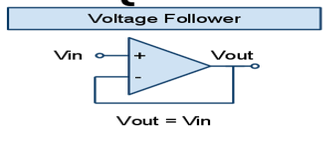 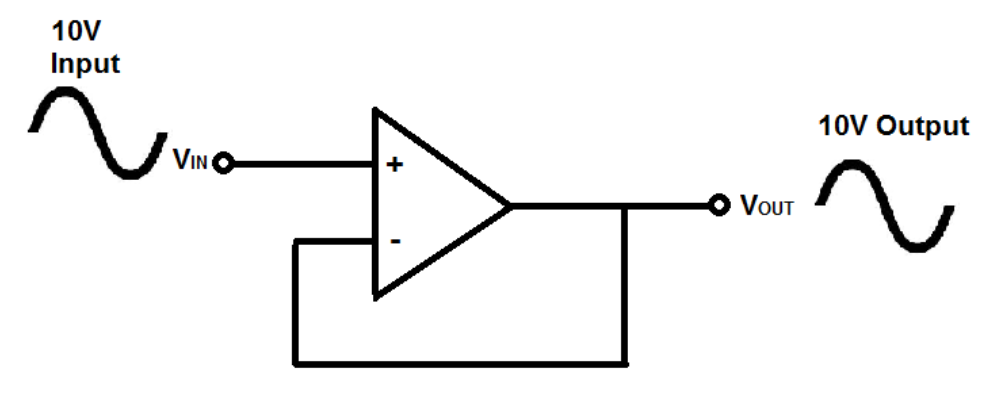 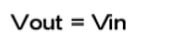 Voltage follower (also called a unity-gain amplifier, a buffer amplifier, and an isolation amplifier) is a op-amp circuit which has a voltage gain of 1. 
The voltage follower circuit has a very high input impedance. This characteristic makes it a popular choice in many different types of circuits that require isolation between the input and output signal.
5
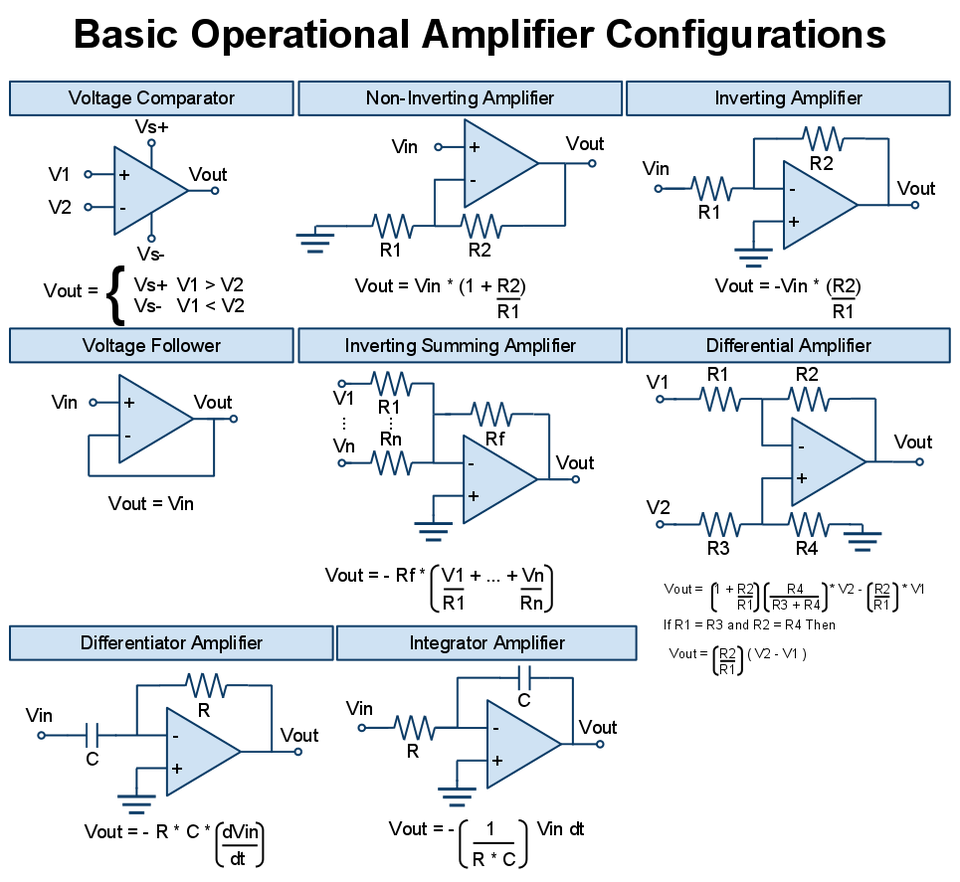 6
5.1 Signal Conditioning and Processing
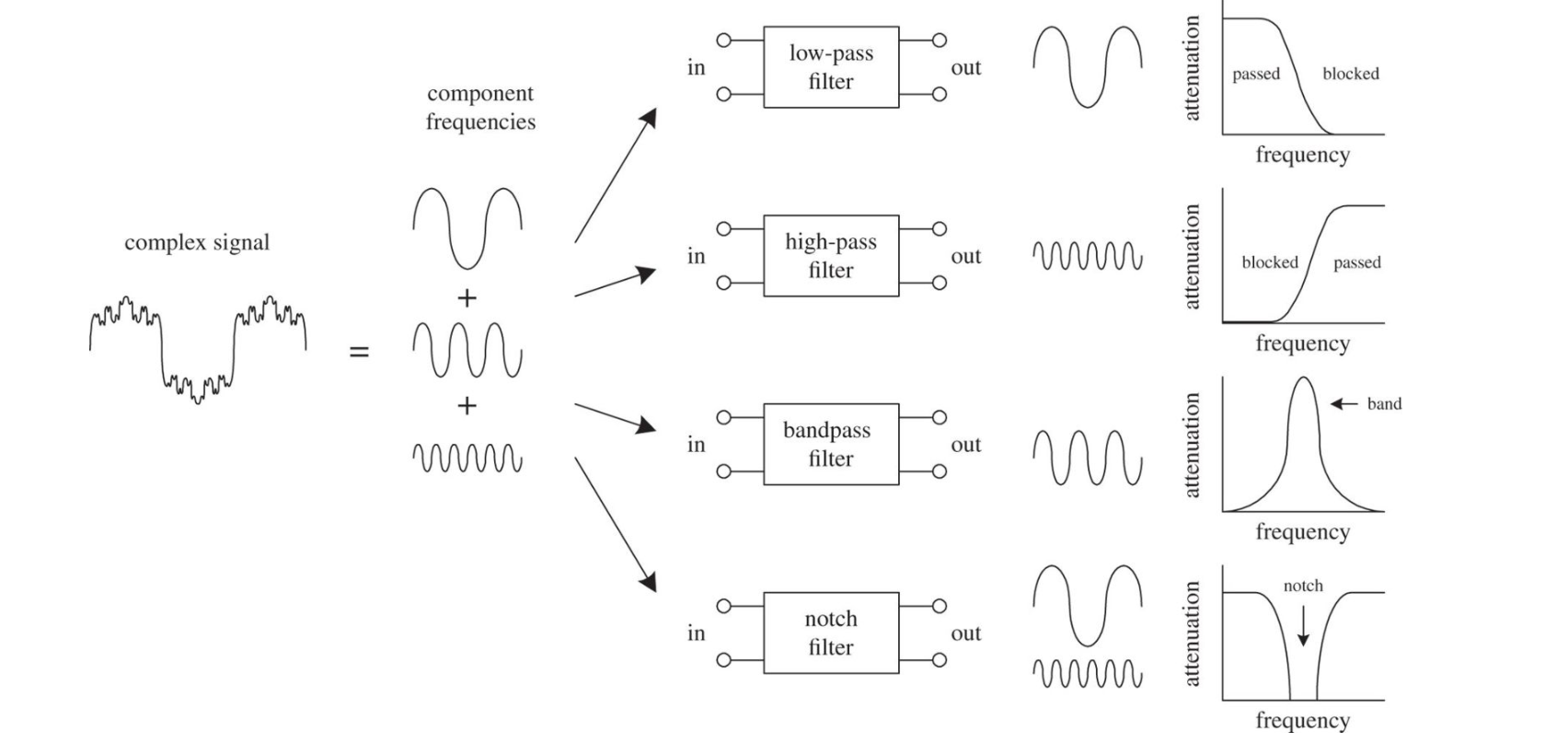 7
5.1 Signal Conditioning and Processing
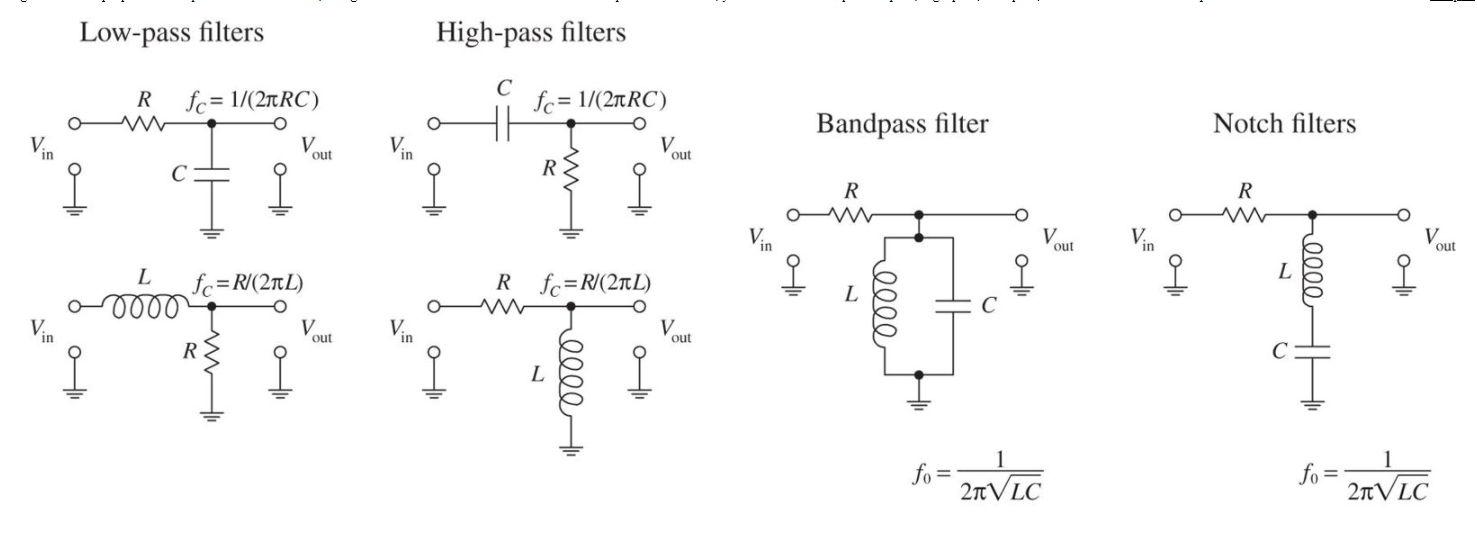 8
5.2 Sensors and Transducers
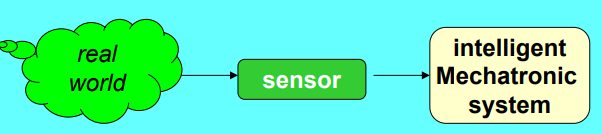 A sensor is used to detect a physical  parameter in one form and report it in  another form of energy, often electrical  signal.
A transducer is a device that converts a  signal in one form of energy to another  form of energy (e.g. microphone, speaker). 
There are two types of sensors digital or analog i.e. binary or continuous. 
The analog sensor produces a continuous output signal that is proportionally varied to the sensed parameter. 
Sensors with analog output may also be called transducers, while sensors with discrete (or binary or digital) output are called switches, e.g., “proximity sensor or switch”.
5.2 Sensor and Transducer
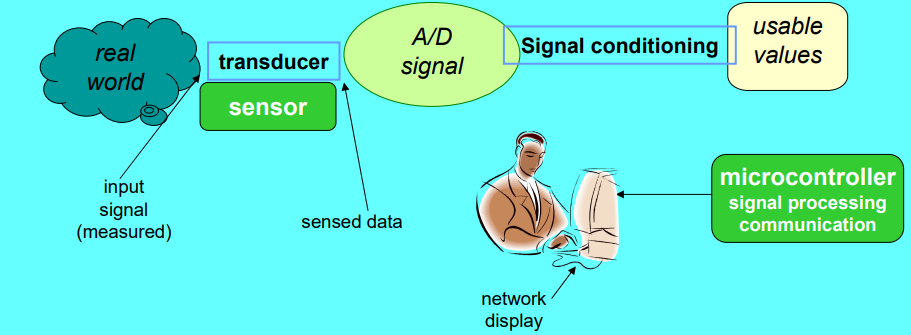 When transducers include an analog-to-digital converter (ADC), then they are called digital transducers, since their output can be directly fitted to a digital controller, and should not be confused with the binary or digital sensors of a switch operation type. 

The digital sensor produces a discrete output signal in the form of ON or OFF, usually causing a SPDT contact to change state when the physical quantity gets over a predefined value.
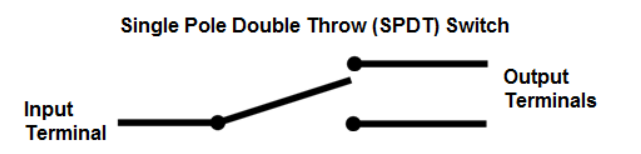 10
5.2 Sensor and Transducer
Accuracy: error (difference) between the  result of a measurement and the true value  being measured.

Precision/Repeatability: the ability of the  sensor to output the same value for the same  input over a number of trials (how close).
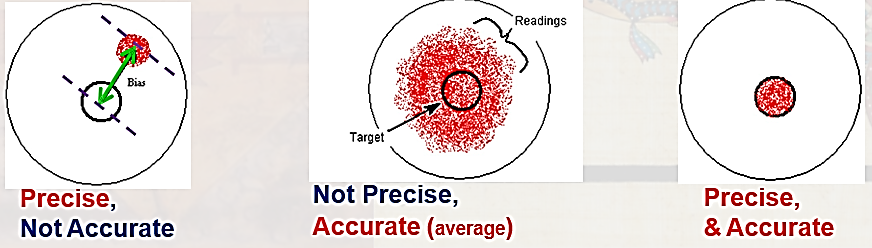 11
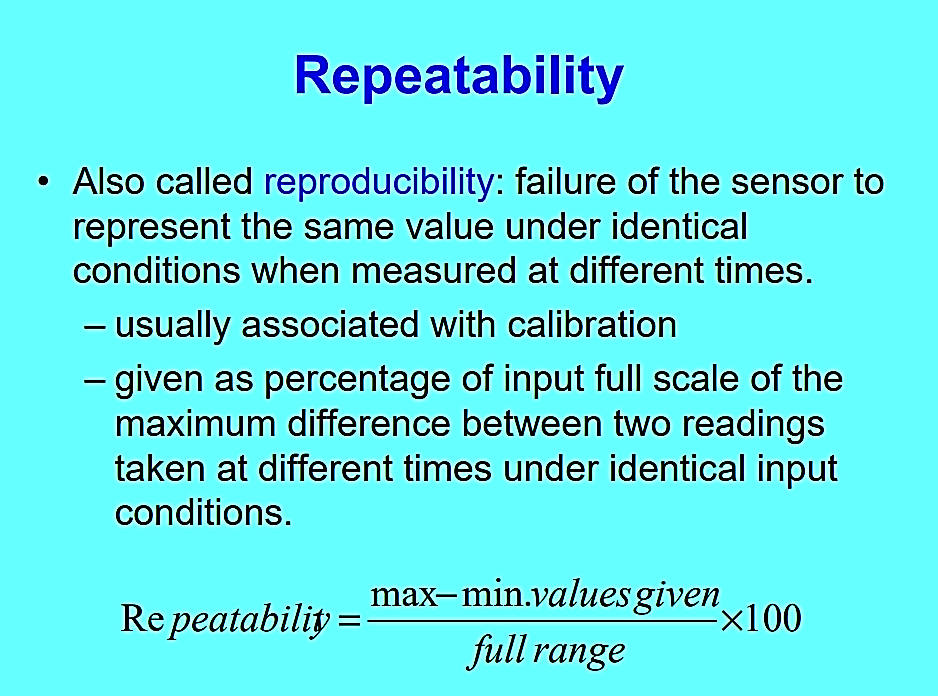 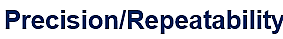 12
Sensor Characteristics
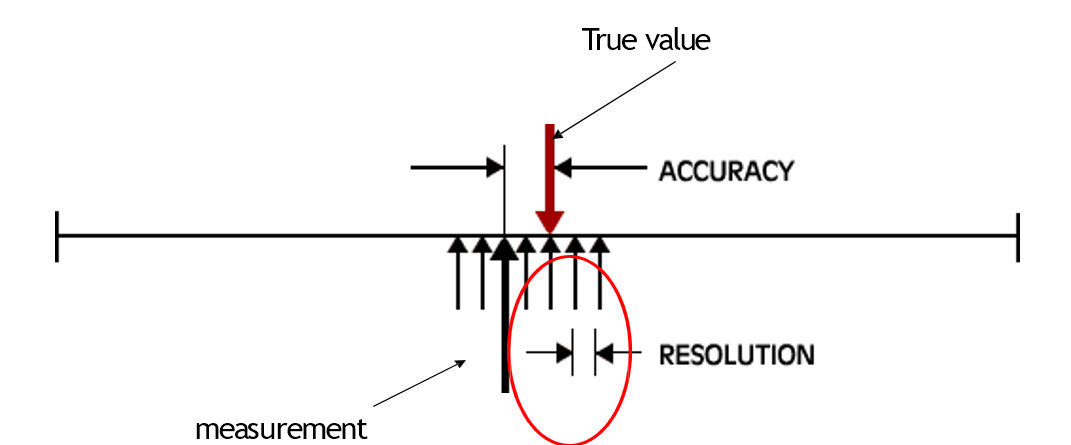 Resolution (Q): the smallest increment  of a measurement that a device  can make.
Resolution
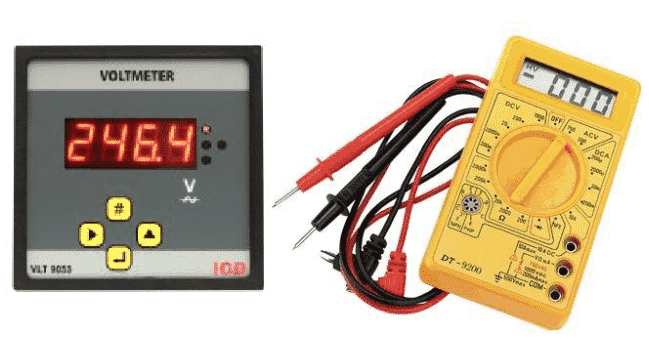 14
Sensor Characteristics
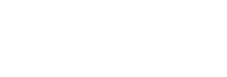 Sensitivity:
The ratio between the  change in the output  signal (Response) to a  small change in input physical signal  (measurand).
Sensor Characteristics
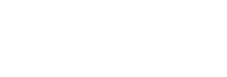 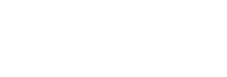 span = Upper – Lower
Span or range:  of the Instrument  is the difference  between the  upper and the  lower limits of the input that being sensed.
Sensor Characteristics
Range 
lowest and highest values of the stimulus.
Input full scale (IFS)
IFS = Span.
Output full scale (OFS):
It is difference between the upper and lower ranges of the output of the sensor.
Dynamic range:
 It is the ratio between the upper and lower limits and is usually expressed in (dB).
17
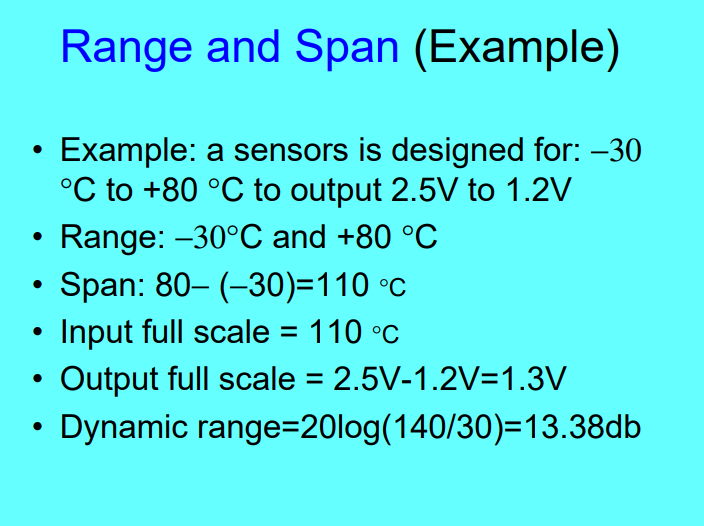 18
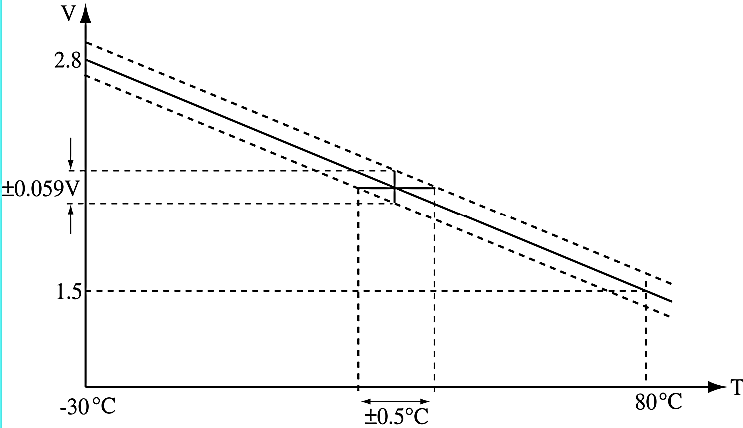 Sensor Characteristics
19
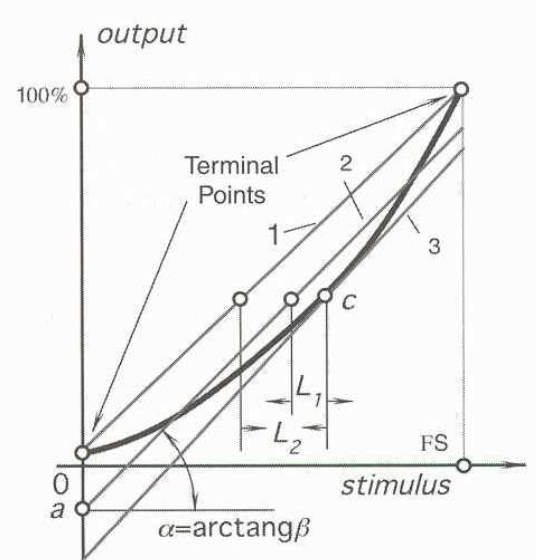 Sensor Characteristics
Nonlinearity is defined as the maximum deviation from the ideal linear transfer function. 

Nonlinearity must be deduced from the actual transfer function or from the calibration curve.

A few methods to do so:
by use of the range of the sensor – Pass a straight line between the range points (line 1).
use a linear best fit (least squares) through the points of the curve (line 2).
use the tangent to the curve at some point on the curve. Take a point in the middle of the range of interest -Draw the tangent and extend to the range of the curve (line 3).
20
Sensor Characteristics
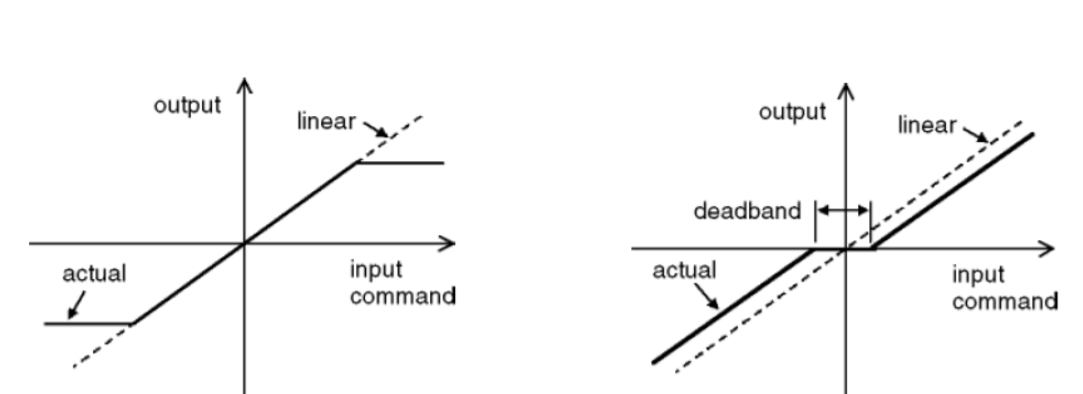 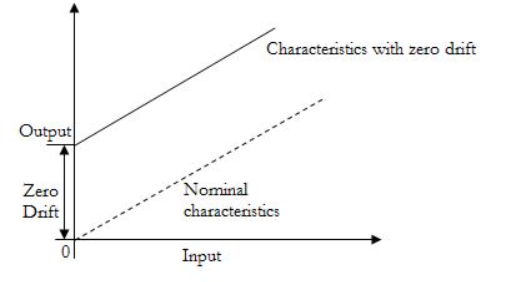 Saturation 
Maximum output capability, regardless of input 
Dead band 
The range of input for which there is no output  
Zero offset 
A nonzero value output for no input 
Zero Drift 
The departure of output from zero value over a period of time for no input
21
Sensor Characteristics
Response time 
The time lag between the input and output
 
Bandwidth 
Frequency at which the output magnitude drops by 3 dB
the frequency range between the lower  and upper cutoff frequencies, within which the sensor  transfer function is constant gain or linear.
 
Resonance 
The frequency at which the output magnitude peak occurs 

Transfer Function:
The relationship between physical  input signal and electrical output signal, which may  constitute a complete description of the sensor  characteristics.
22
Sensor Characteristics
Operating Range 
The range in which the sensor performs as specified
23
Sensor Selection Criteria
Variables measured and application
 
Dynamic range 

Required resolution and sensitivity 

Required accuracy and precision 

Environmental conditions 

Power available for sensing
24
Sensor Selection Criteria
Availability 

Cost 

Size and available space
 
Ease of use 

Ease of maintenance 

Required signal processing
25
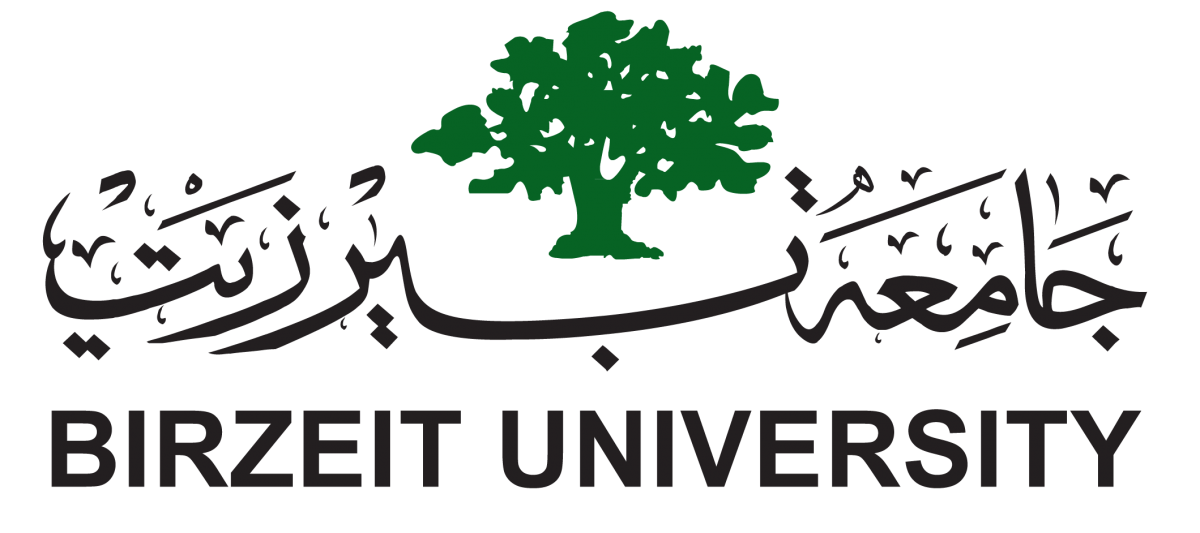 Calibration
Transfer Function:
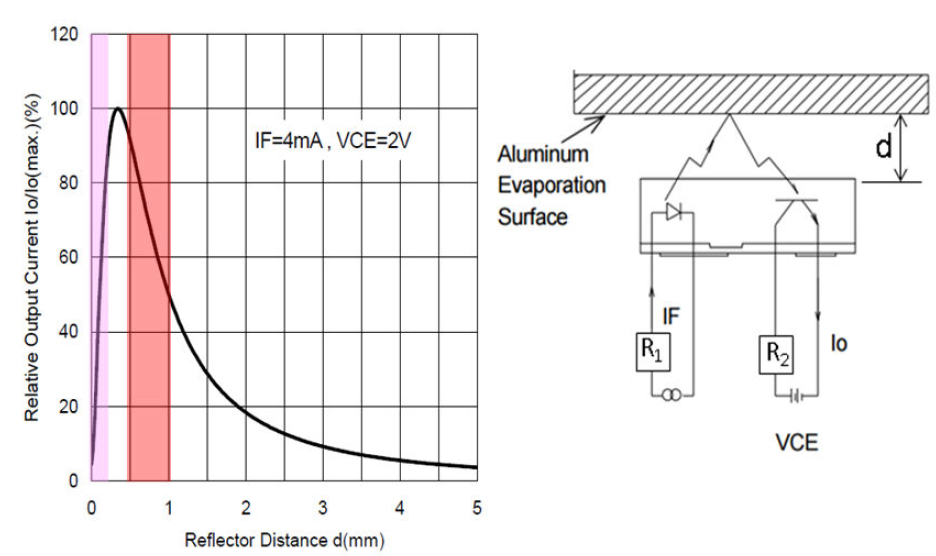 26
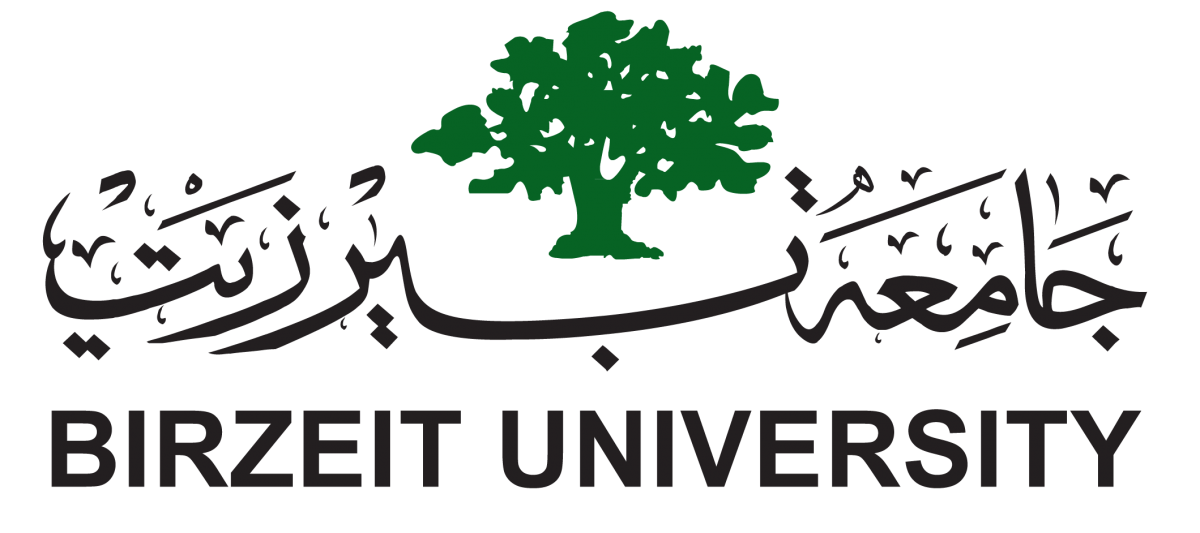 Calibration
Transfer Function:
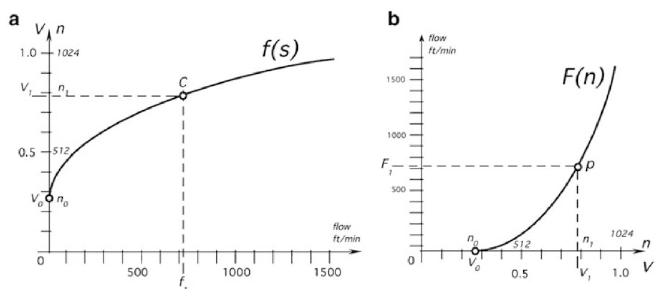 27
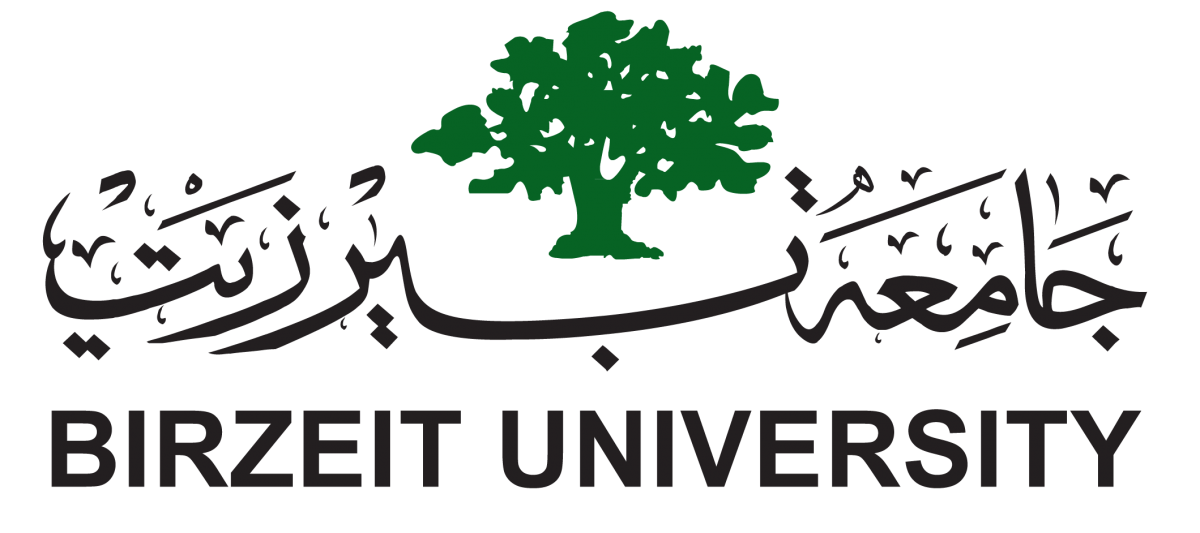 Calibration
Transfer Function:
Static VS Dynamic Transfer Function:
The transfer function E = f(s) is a static transfer function as it is time invariant.
A dynamic transfer function will have a more complicated time varying parameters.
For example:
E = f(s, ds/dt, Lt)
Where: ds/dt is the time derivative of the stimulus and Lt is the life of the sensor
28
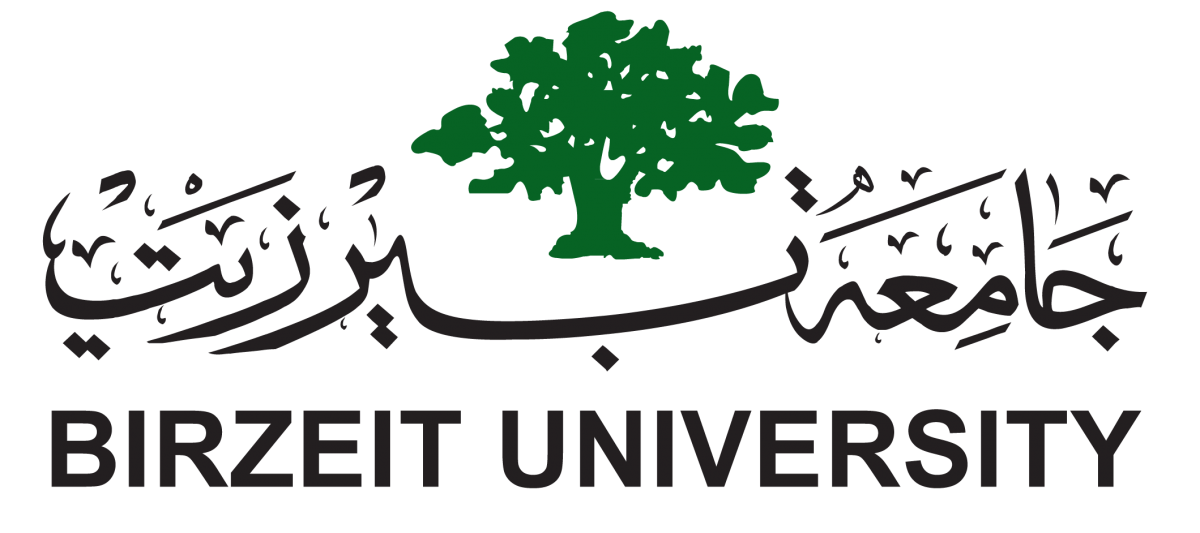 Calibration
Transfer Function:
29
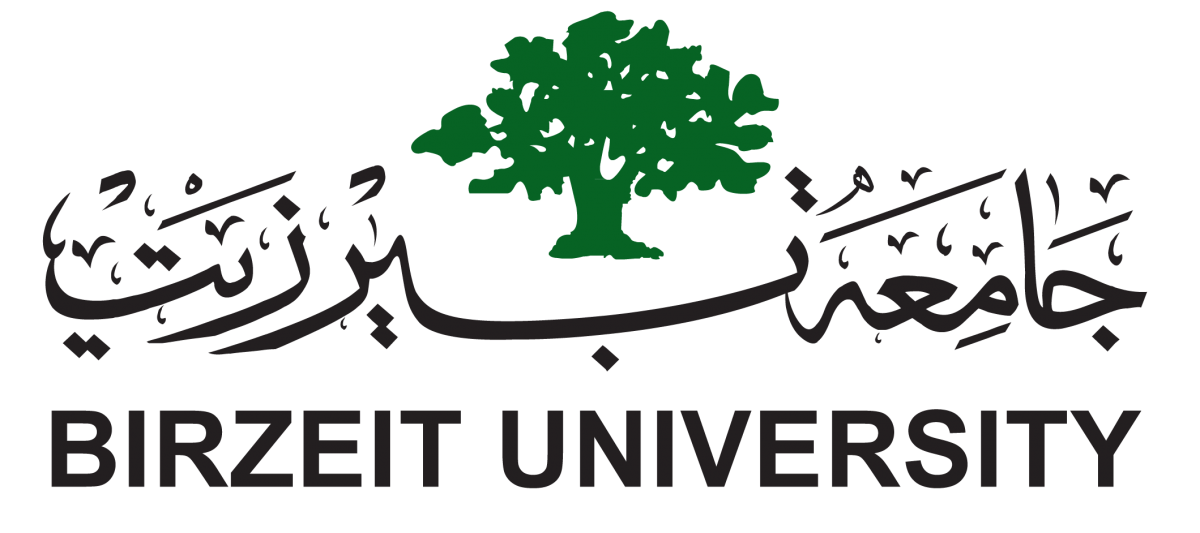 Calibration
Transfer Function:
Ideal VS Actual Transfer Function:
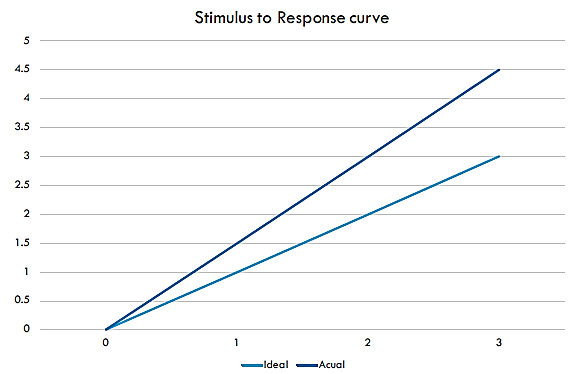 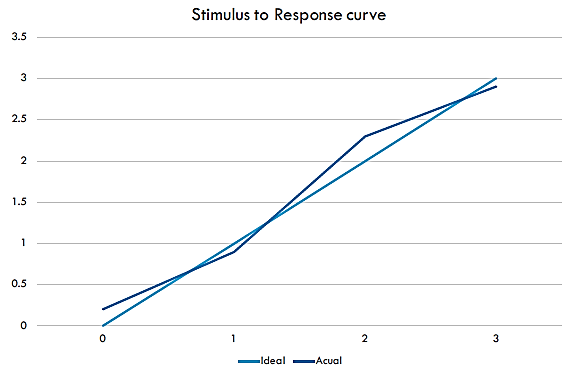 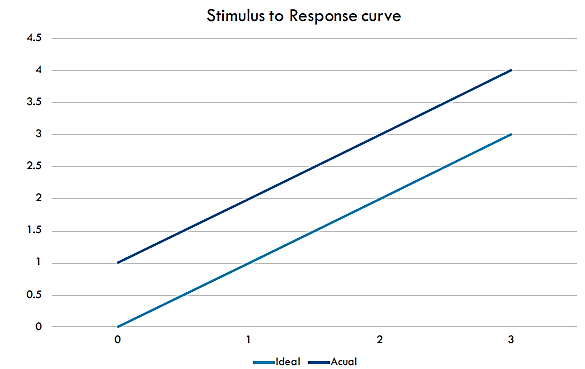 30
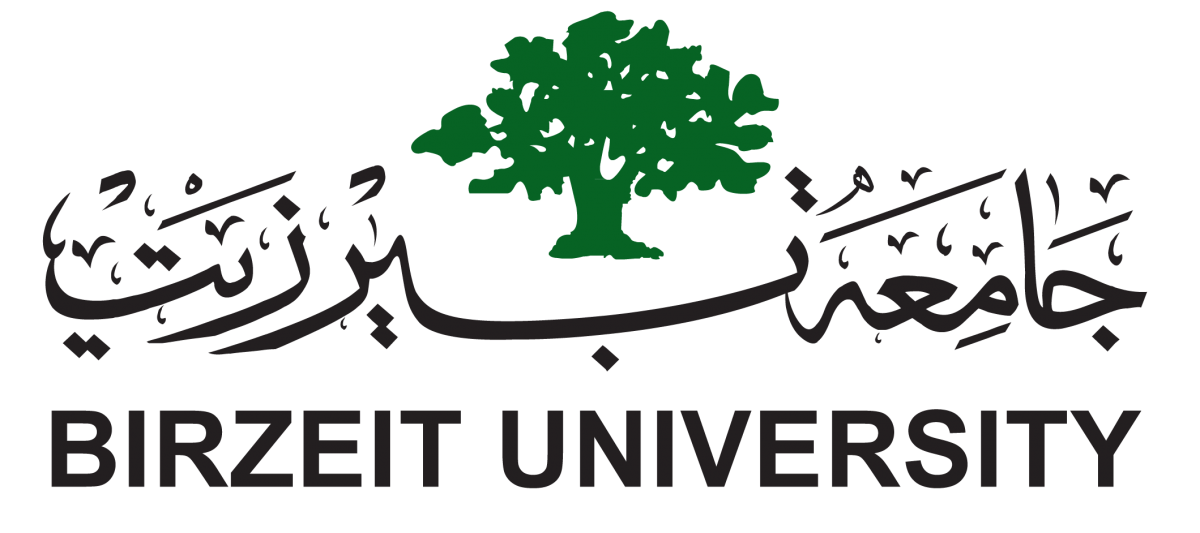 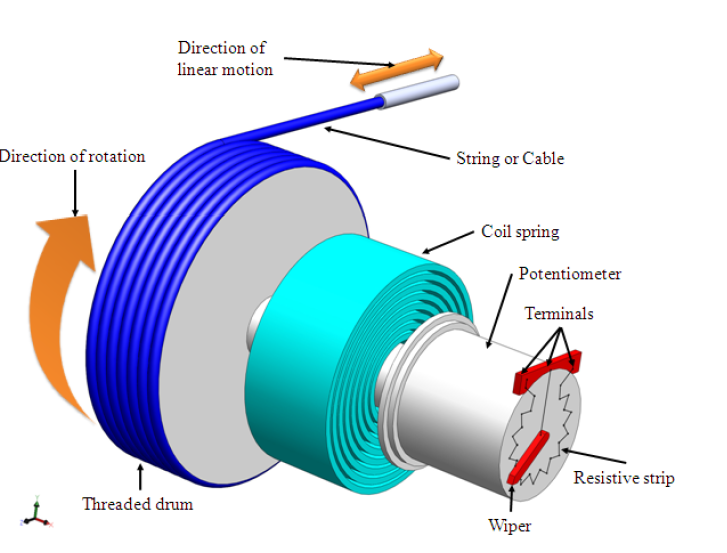 Calibration
Transfer Function:
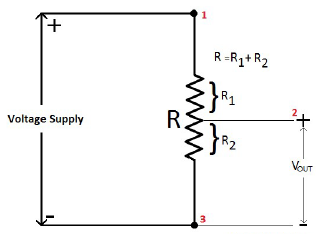 31
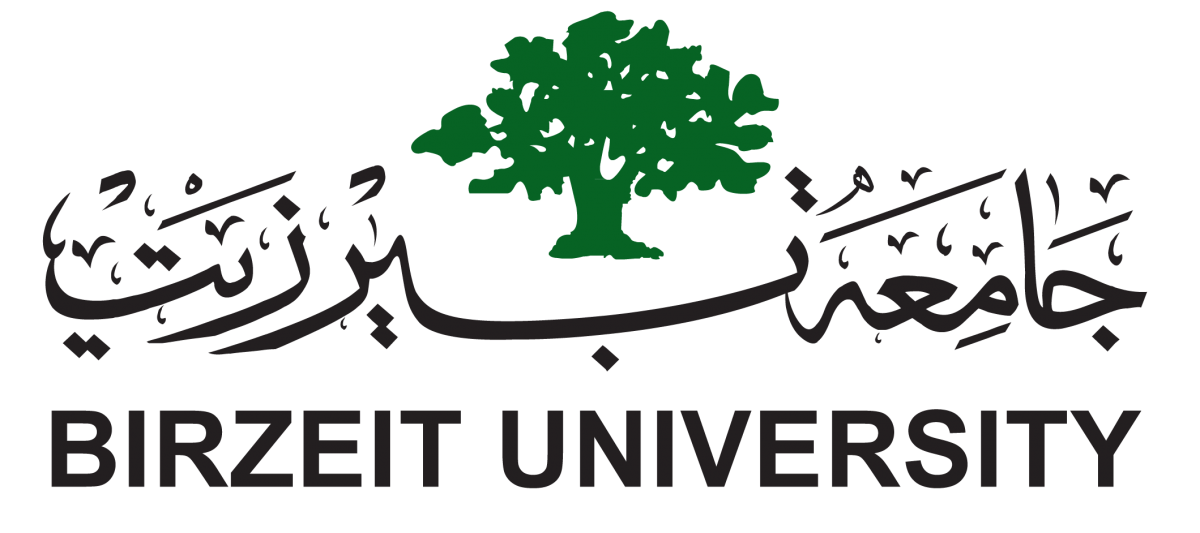 Calibration
Transfer Function:
Functional Approximation:
The ideal transfer function may differ from the actual transfer function since:
The potentiometer will likely have a base resistance and will not go from 0 to R in resistance.
The change in resistance will not be exactly linear.
Temperature and relative humidity will affect the resistance of the potentiometer.
Supply voltage can be different than the ideal assumed voltage
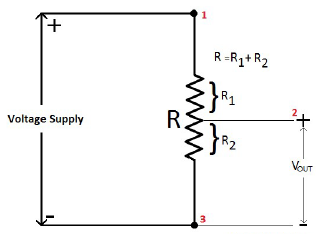 32
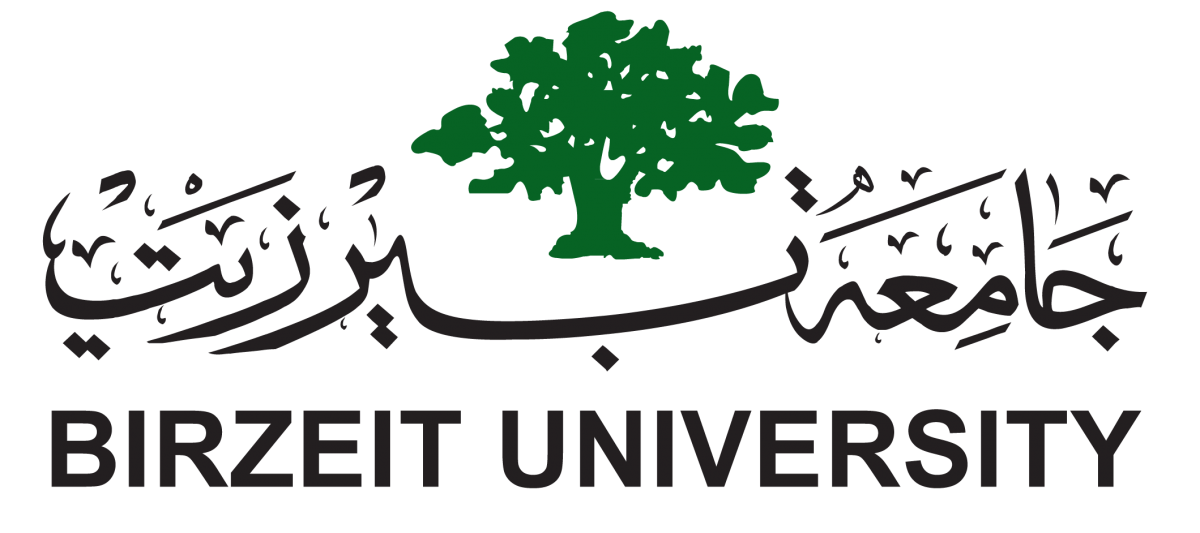 Calibration
Transfer Function:
Functional Approximation:
Instead of determining the ideal transfer function an approximate transfer function can be obtained.
Approximation is a selection of a suitable mathematical expression that can fit the calibration data as close as possible.
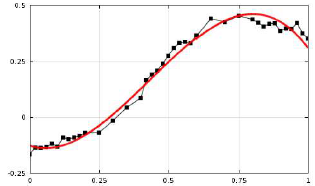 33
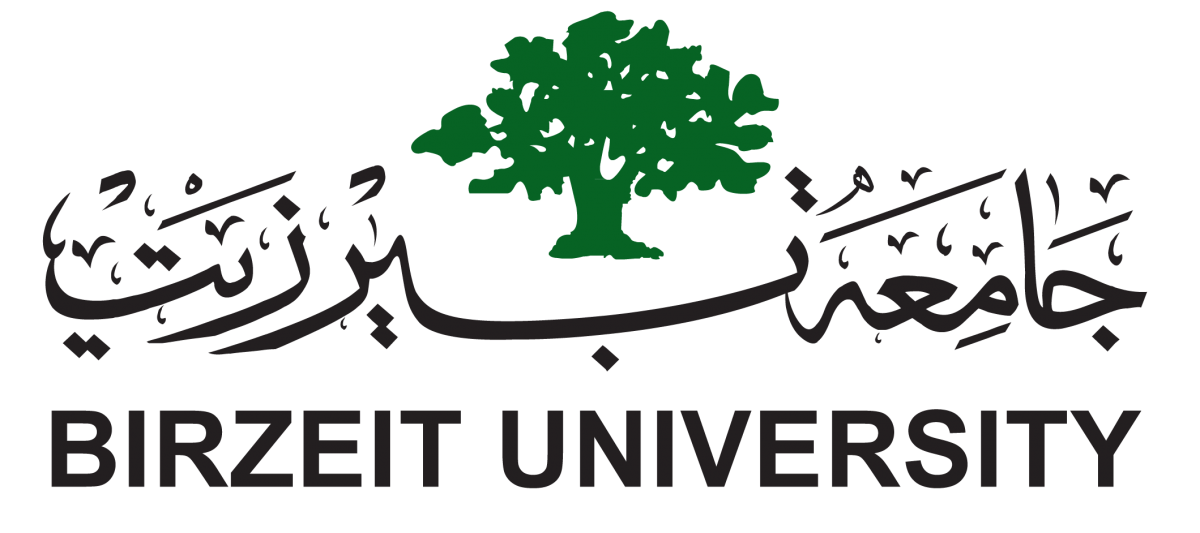 Calibration
Transfer Function:
Functional Approximation:
In general, it is better to start with a model and only use more complex ones if required.
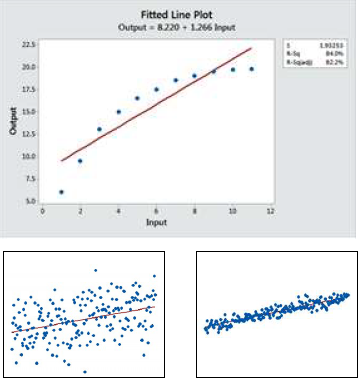 The more complex the model, the larger the data set is required during calibration.
To test the validity of the model, a number of metrics can be calculated:
Standard error of the regression (S).
R2.
Adjusted R2.
34
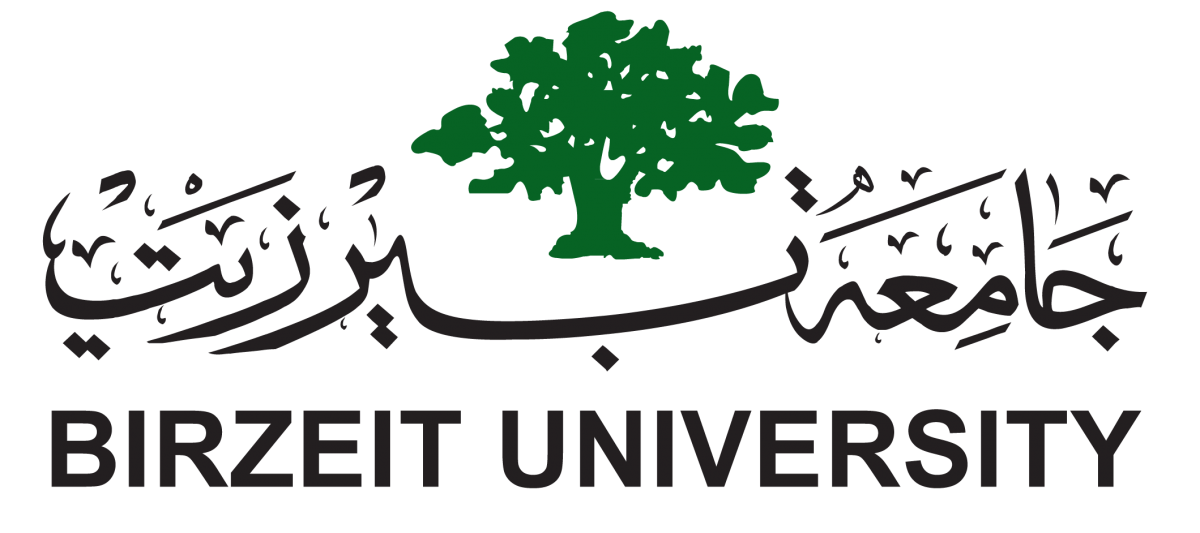 Calibration
Transfer Function:
Functional Approximation:
The standard error of the regression (S):
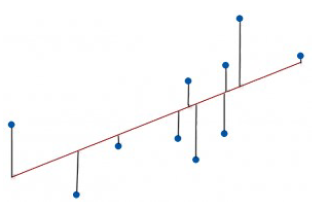 Represents the average distance that the observed values fall from the transfer function.
Values are in the same unit as the measurand.
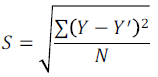 Where Y is the actual value, Y’ is the estimated value and N is the number of calibration points.
Lower S values mean a better fit of the transfer function.
35
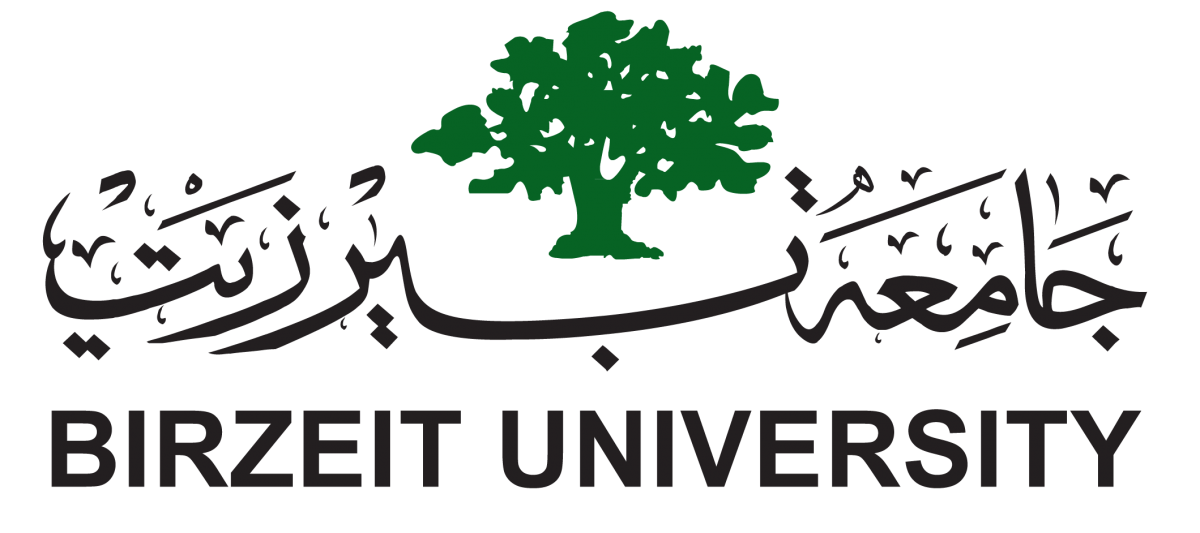 Calibration
Transfer Function:
Functional Approximation:
The R2 Error (coefficient of determination):
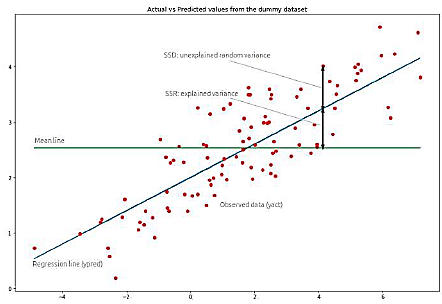 Represents the error between the observed values and the transfer function as a percentage of the total variance of the measurand.
Values are a percentage of the total.
36
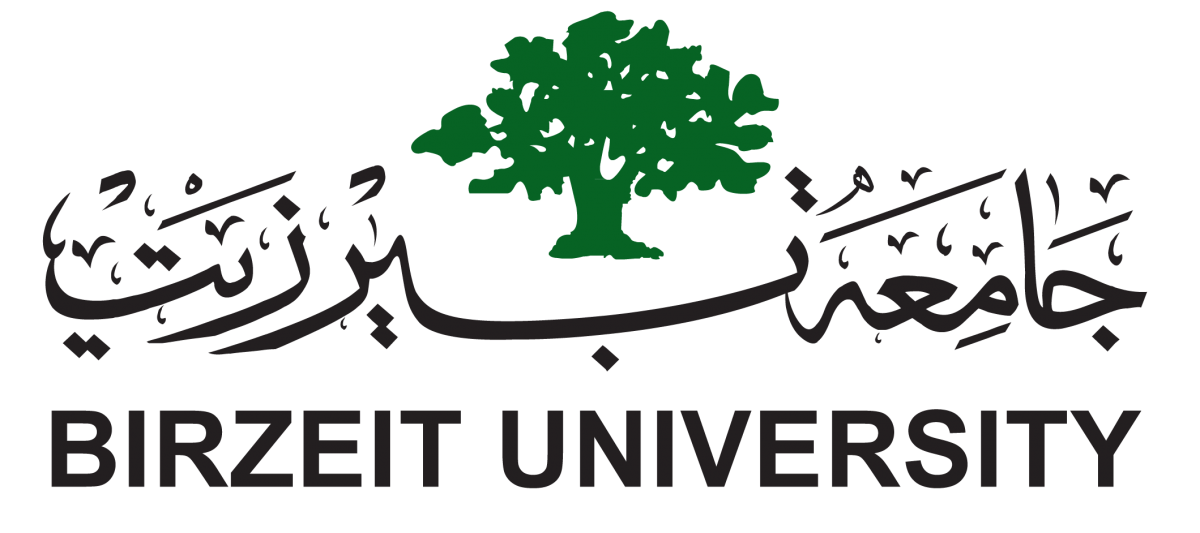 Calibration
Transfer Function:
Functional Approximation:
Comparison of R2 for different linear models (same data set)
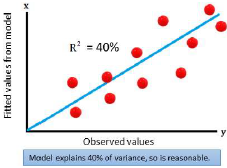 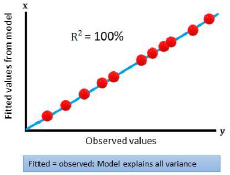 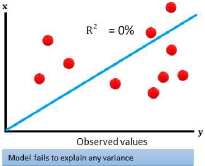 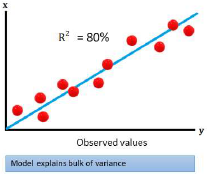 Great
Good
OK
Inconsistent
37
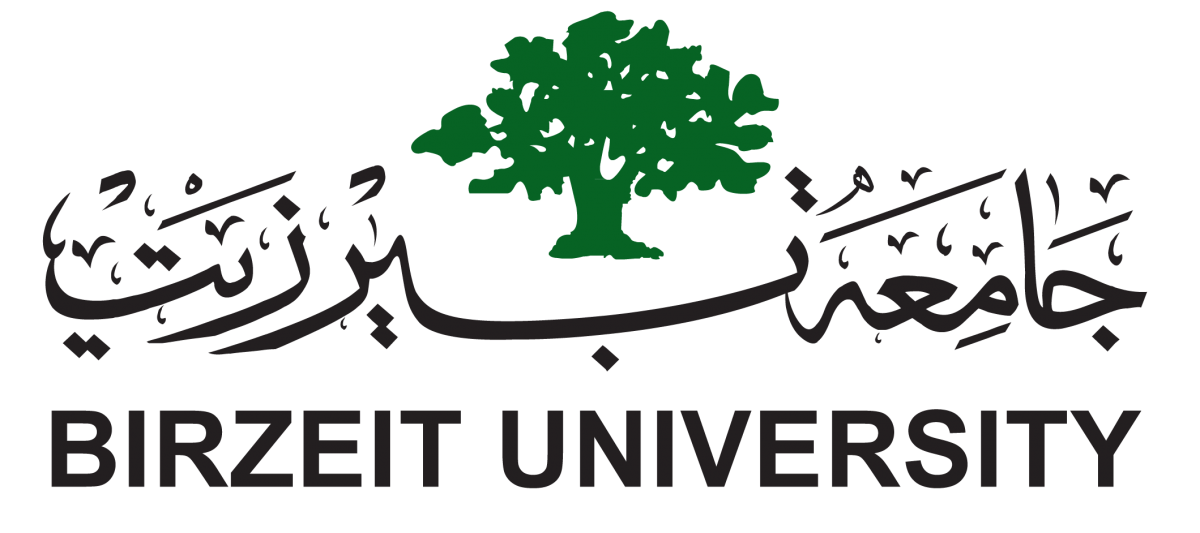 Calibration
Transfer Function:
R2 vs Standard error:
The standard error (S) of the regression provides the absolute measure of the typical error between the transfer function and the actual observations:
R2 provides the relative measure of the percentage of the dependent variable variance that the model explains:
For example: R2 =76% means that the model can only explain 76% of the variance in the data. There is 24% of the variance that is either noise or is not modeled correctly.
38
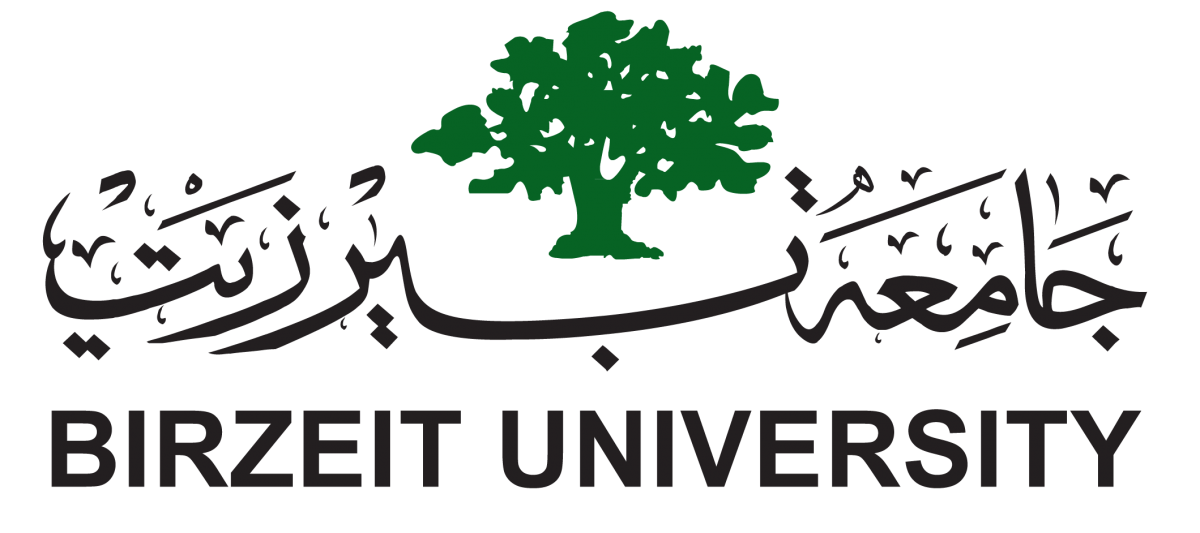 Estimating Transfer Function
Functional Approximation:
Overfitting
Standard R2 (coefficient of determination) rewards you with trying to fit a curve to all the data points (noise and signal alike).
The more complex the curve, the higher the R2 will be.
R2 never decreases by increasing the complexity of the transfer function.
By increasing the complexity you may be “connecting the dots” more than modeling the actual signal.
The model most aim to ignore the noise and only model the signal
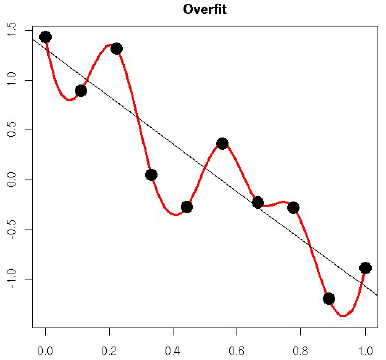 39
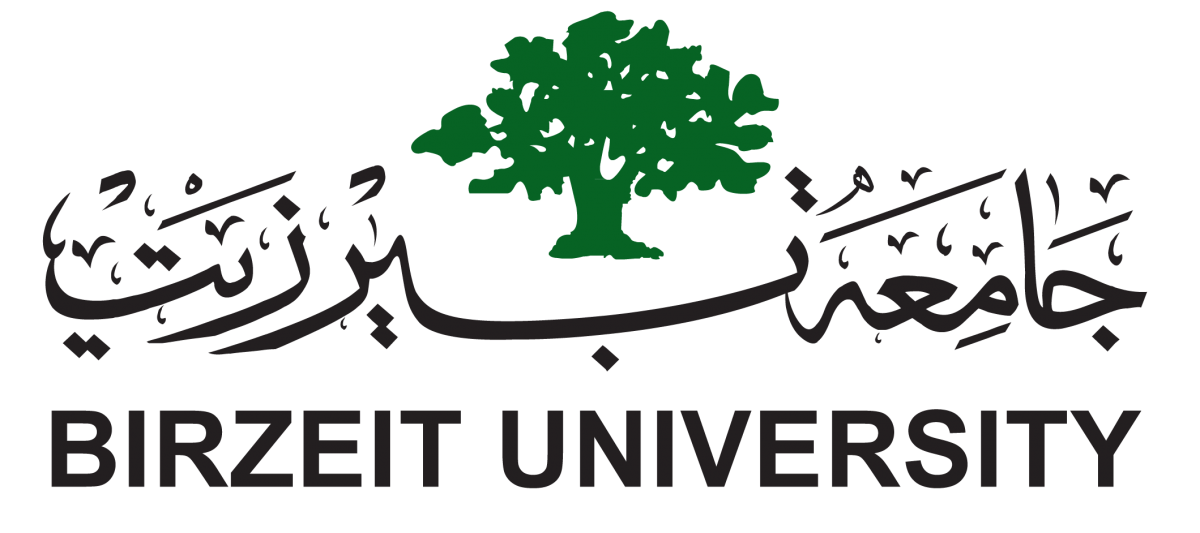 Estimating Transfer Function
Functional Approximation:
Adjusted R2
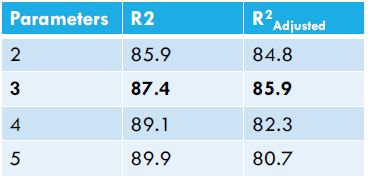 40
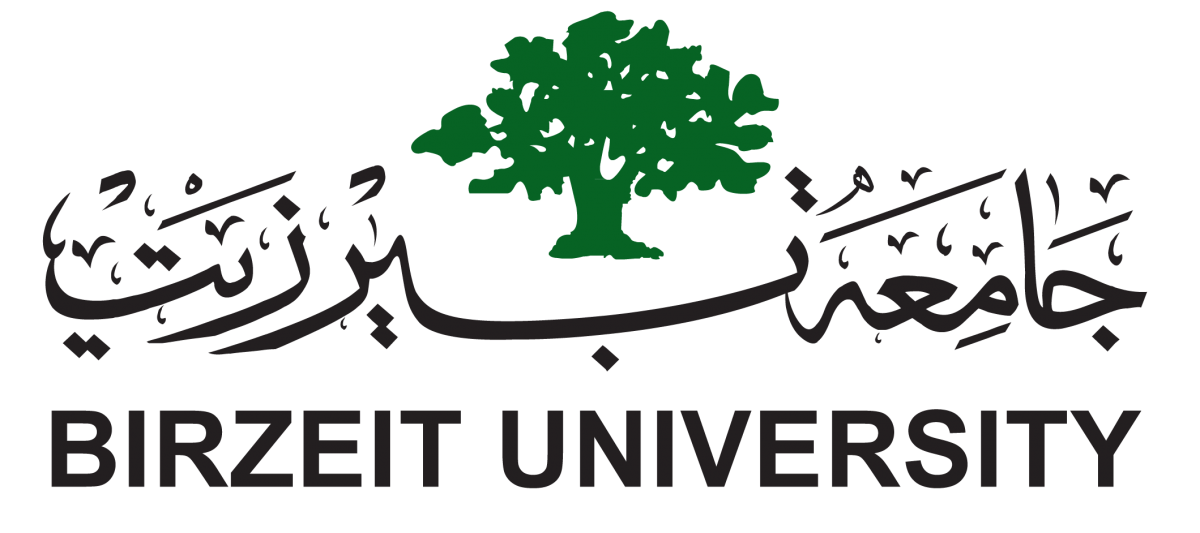 Estimating Transfer Function
Functional Approximation:
How to avoid overfitting?
Take multiple samples per calibration point.
If a large data set is available keep some data for validation.
Compare the S value with data-sheets noise level.
Try using the most basic transfer function that will yield an acceptable R2 value.
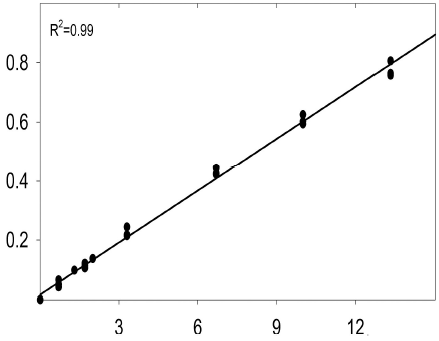 41
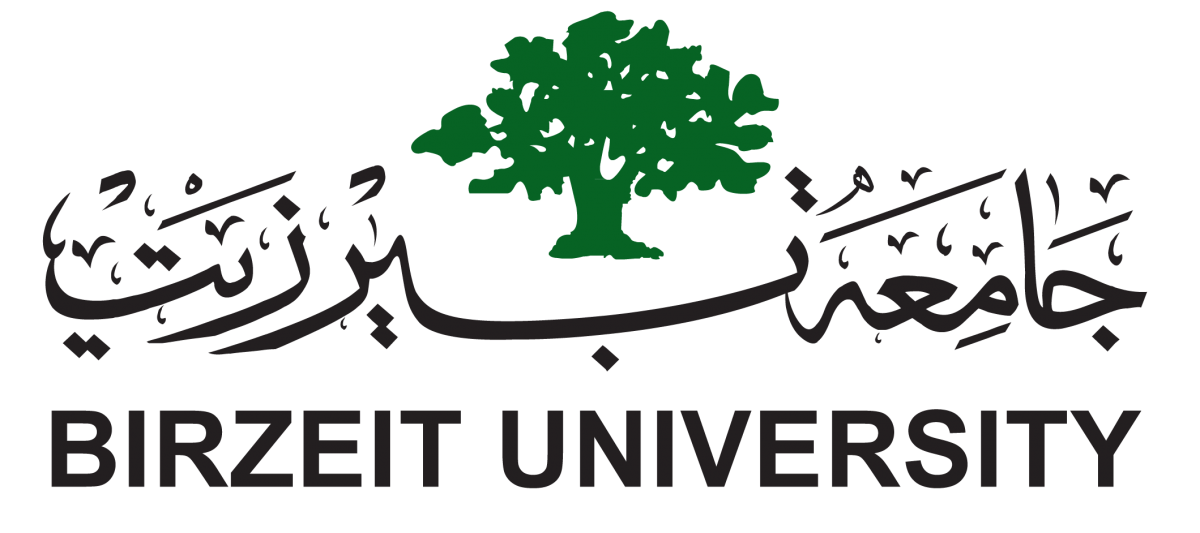 Estimating Transfer Function
Calibration Summary:
Calibration of a sensor can yield:
Modifying the transfer function or its approximation to fit the experimental data.
Adjustment of the data acquisition system to make the outputs signal fit into a normalized or “ideal” transfer function.
Modification (trimming) the sensor’s properties to fit the predetermined transfer function.
Creating a sensor specific reference device that can be used to compensate for sensor inaccuracies.
42
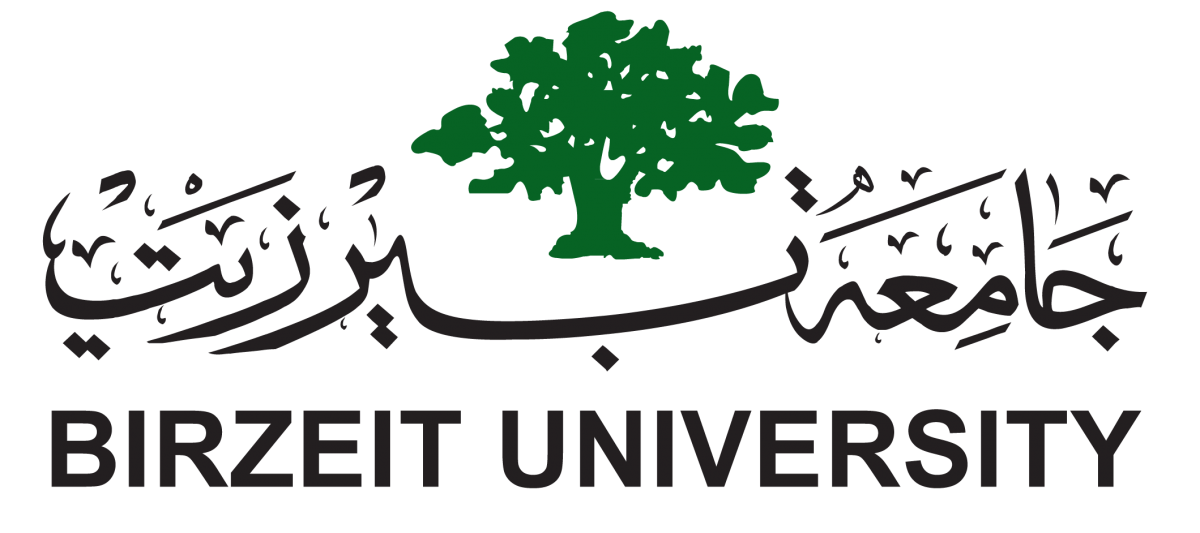 Estimating Transfer Function
Linear Regression:
The simplest and most widely used transfer function is a linear one.
Usually in sensor calibration 3-5 points are tested along the full range of the sensor (10-90%).
The line of best fit is determined to minimize standard error (S)
The slope (sensitivity) and intercept (zero offset) is determined.
Often the intercept (zero offset) must be estimated and can’t be actually measured.
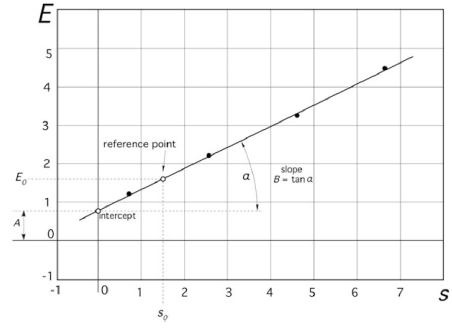 43
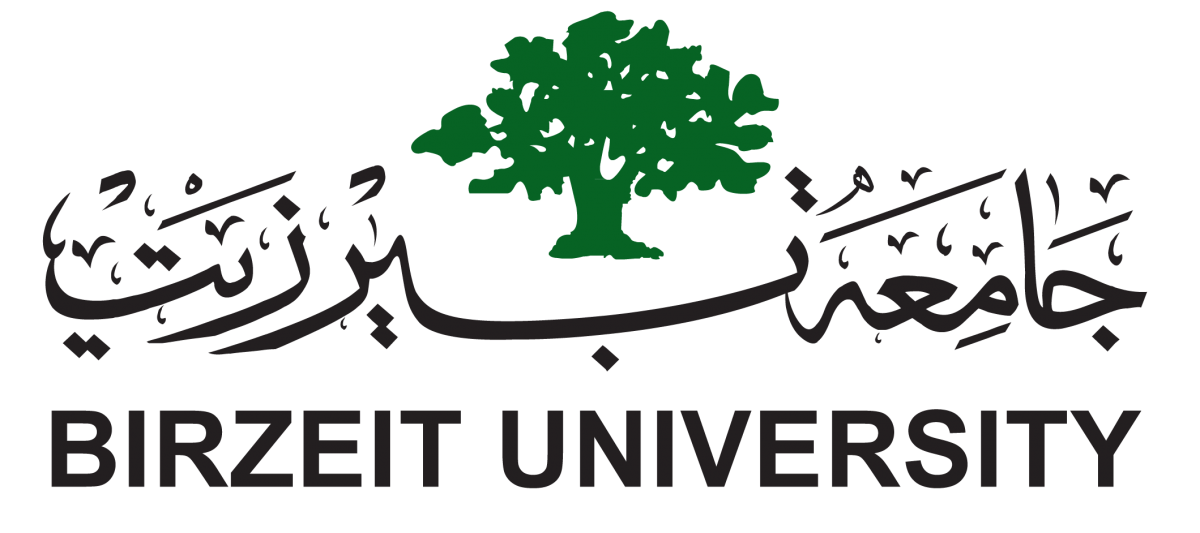 Estimating Transfer Function
Non-Linear Function:
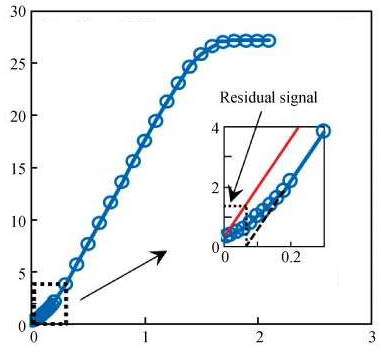 Most sensors are not linear over their entire range.
Usually at the extremes of the detection range the non-linearity is more predominant.
A good strategy is to calibrate the sensor over the range that it will be used rather than its entire sensing range.
44
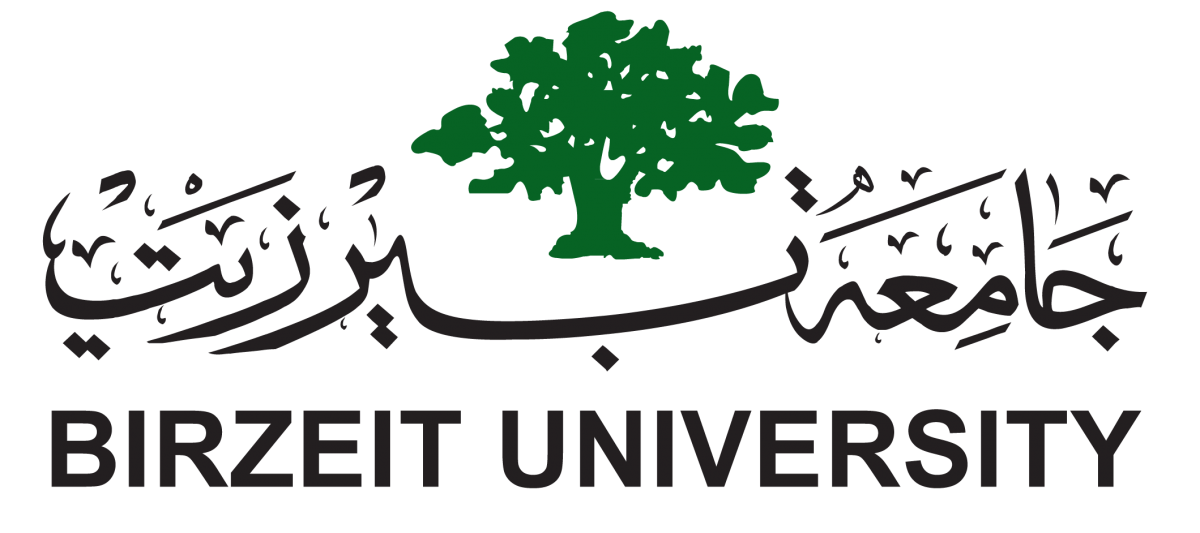 Estimating Transfer Function
Non-Linear Function:
More complicated functions can be applied such as:
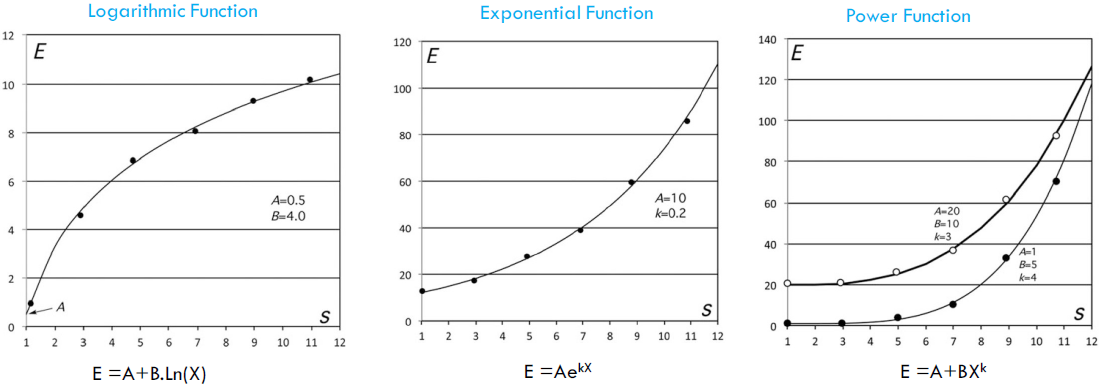 45
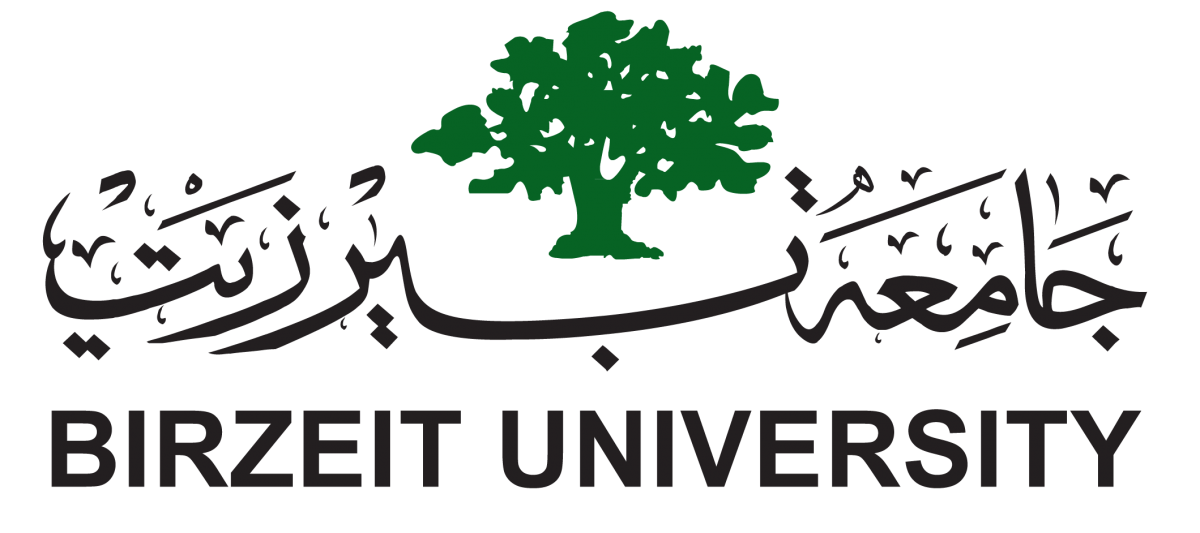 Estimating Transfer Function
Non-Linear Function:
For each transfer function, The inverse transfer function is also required.
Transfer Function      E = A + B  ln(X)
Inverse Transfer function     X = e(E - A) / B
The three functions provided have only 3 parameters to determine in calibration (A, B).
For these non-linear transfer functions a minimum of 5-8 calibration points are required.
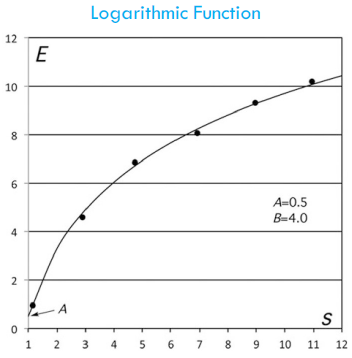 46
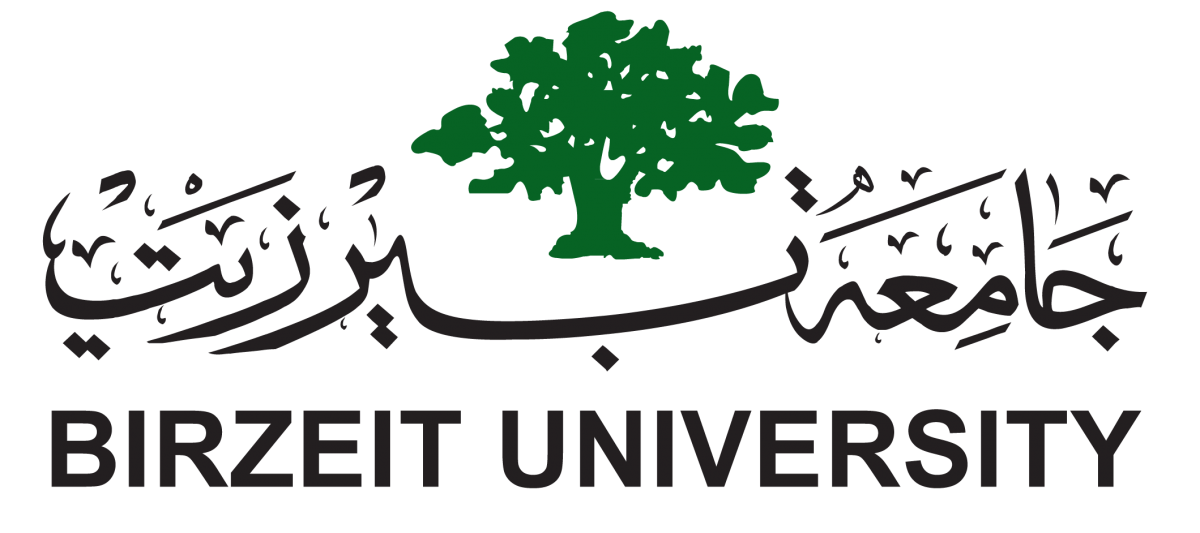 Estimating Transfer Function
Polynomial Approximation:
A sensor may have a more complicated transfer function than these basic ones.
Power series can be used to approximate any transfer function.
The nth order polynomial is:
E = a0 + a1 X + a2 X2 + … an Xn
The higher the order the better the fit but the more data points are needed
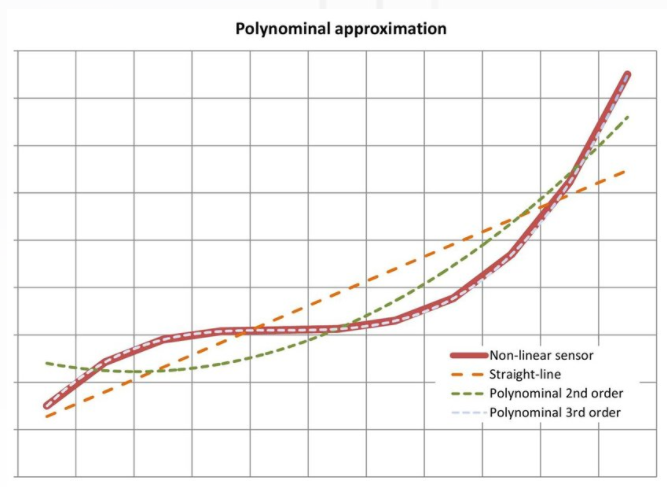 47
Instrument calibration
Calibration or gain  error. Instrument has to  be calibrated vs known  standard or at least vs  another reasonably  good instrument
Offset: This is common  cause of errors in DC  measurements. One should  know what to be called zero.  Beware of the drifts!
49
50
51
52
53
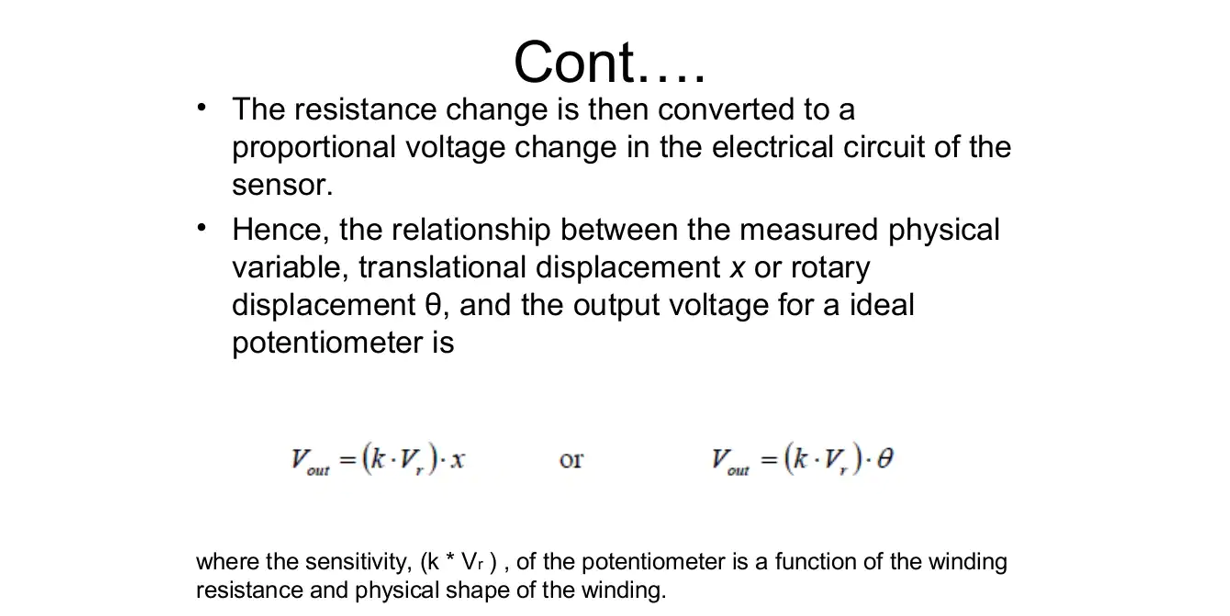 54
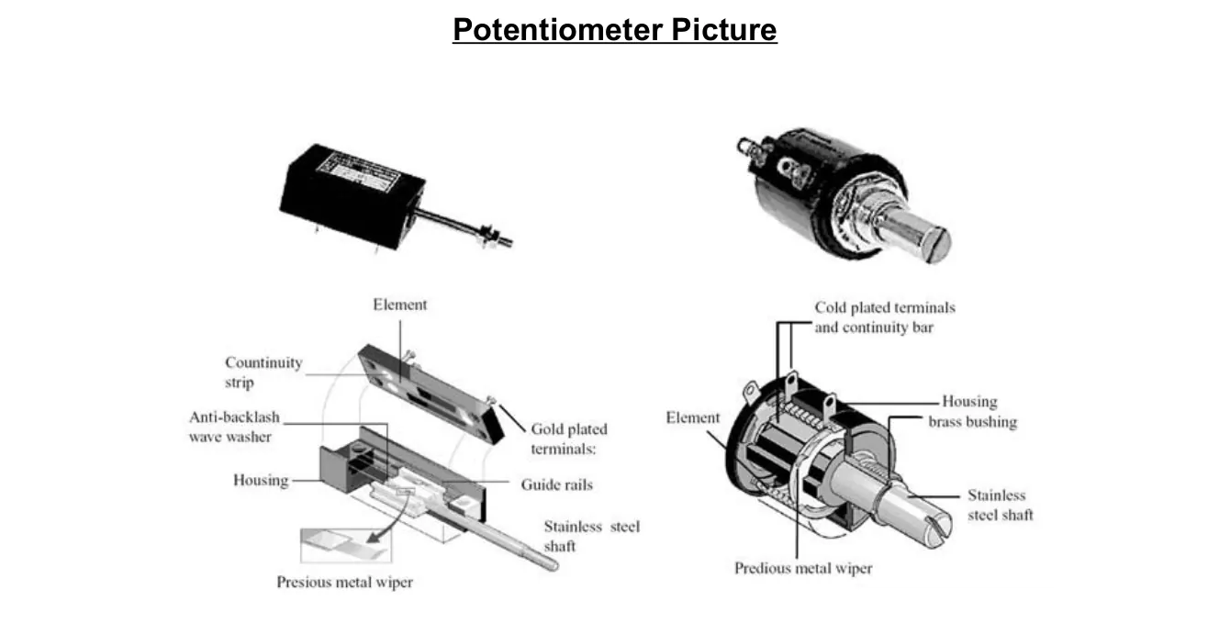 55
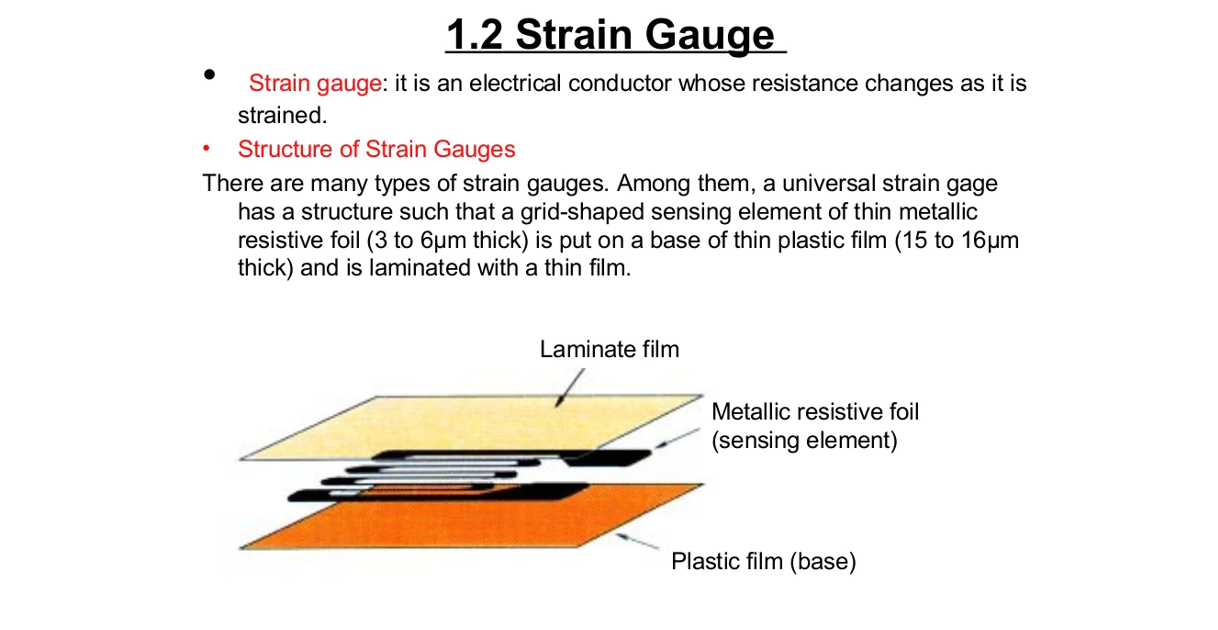 56
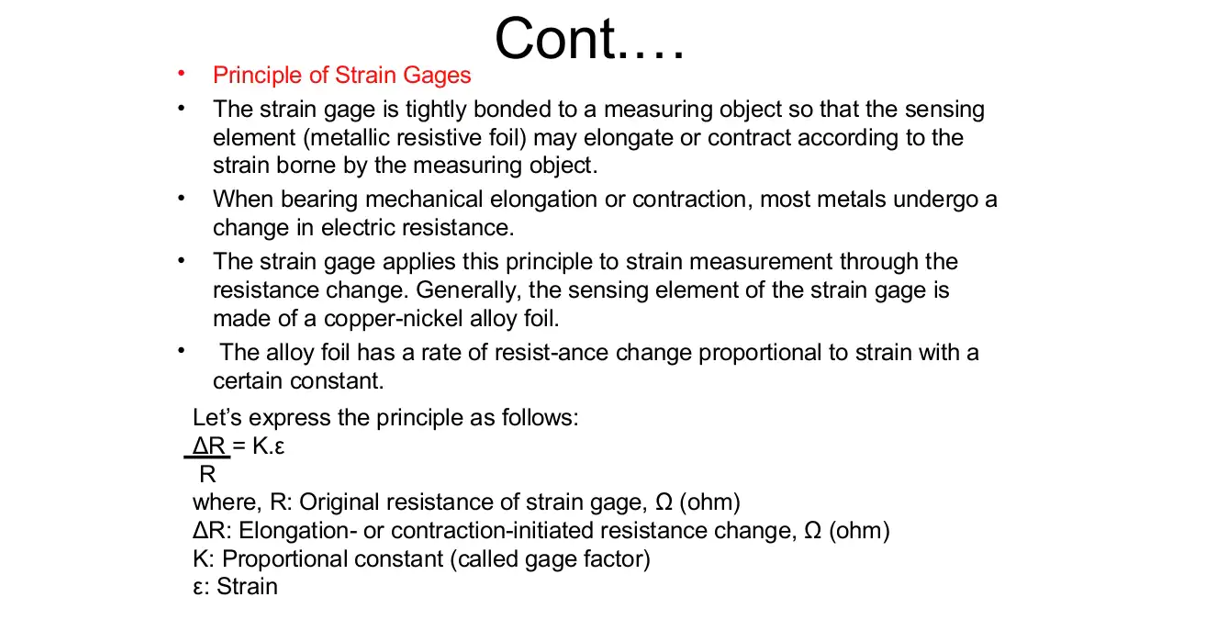 57
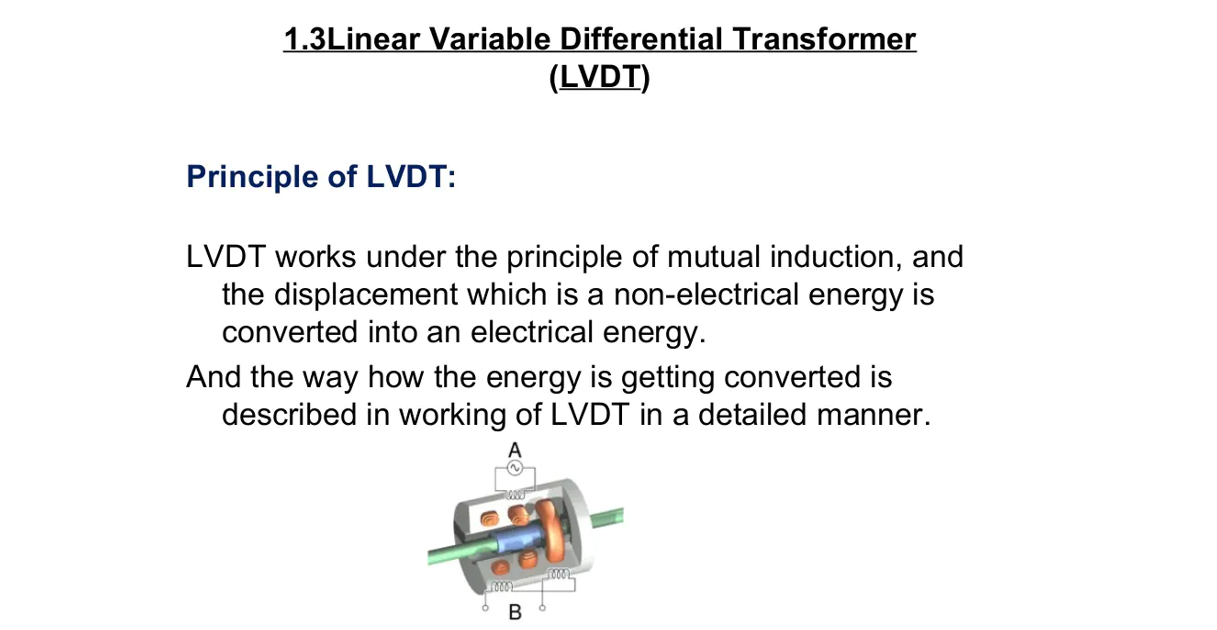 58
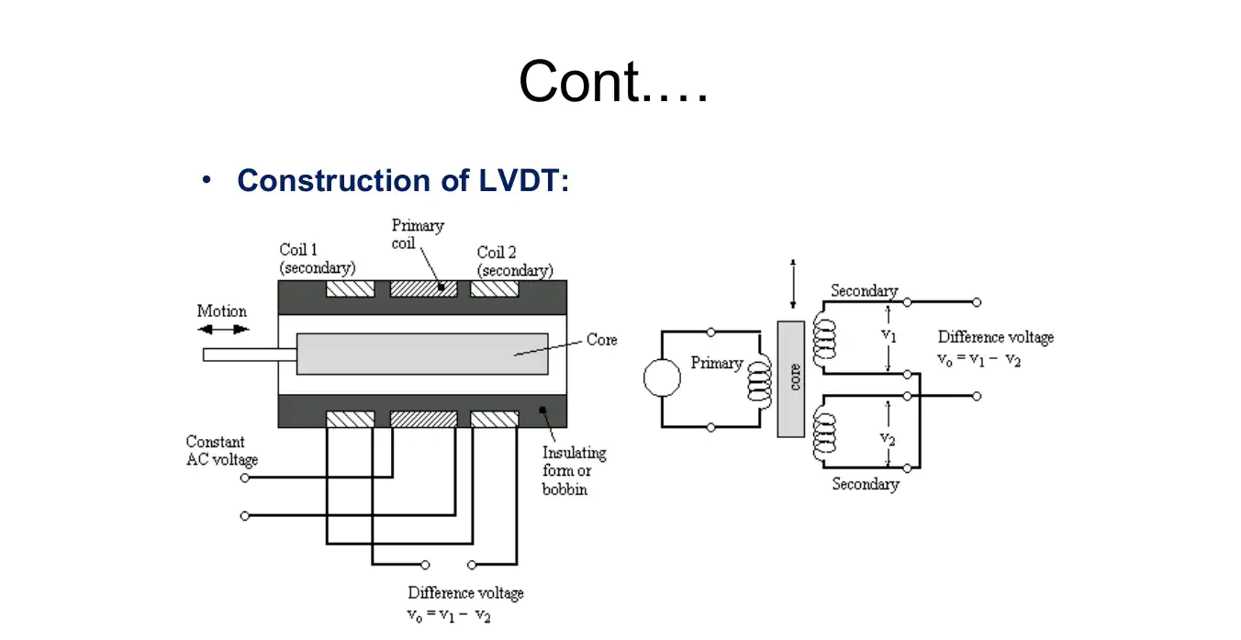 59
60
61
62
63
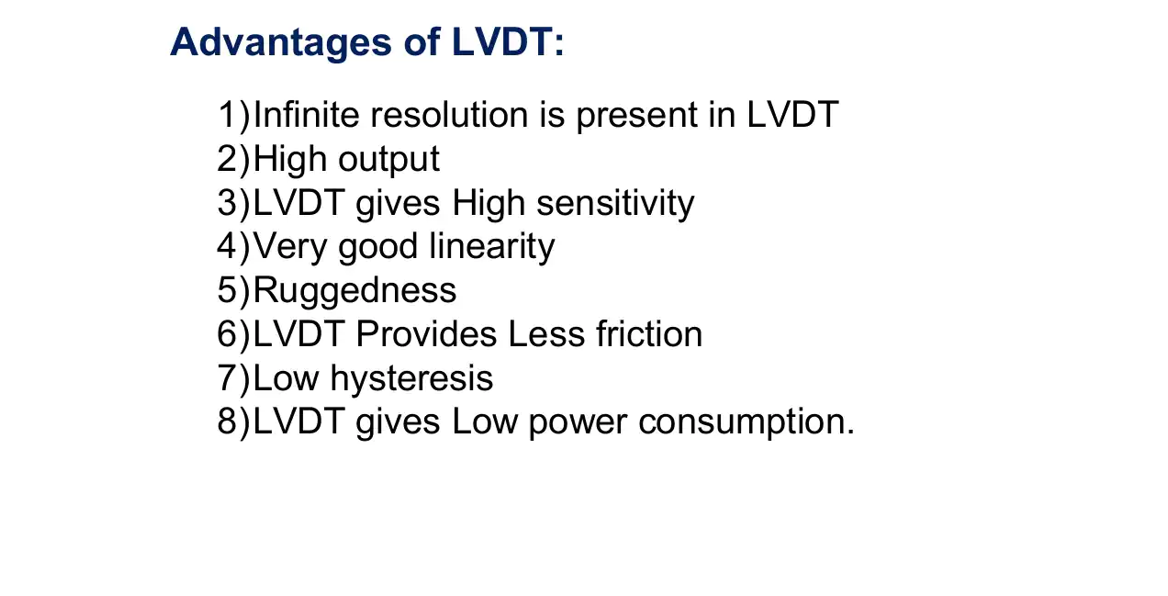 64
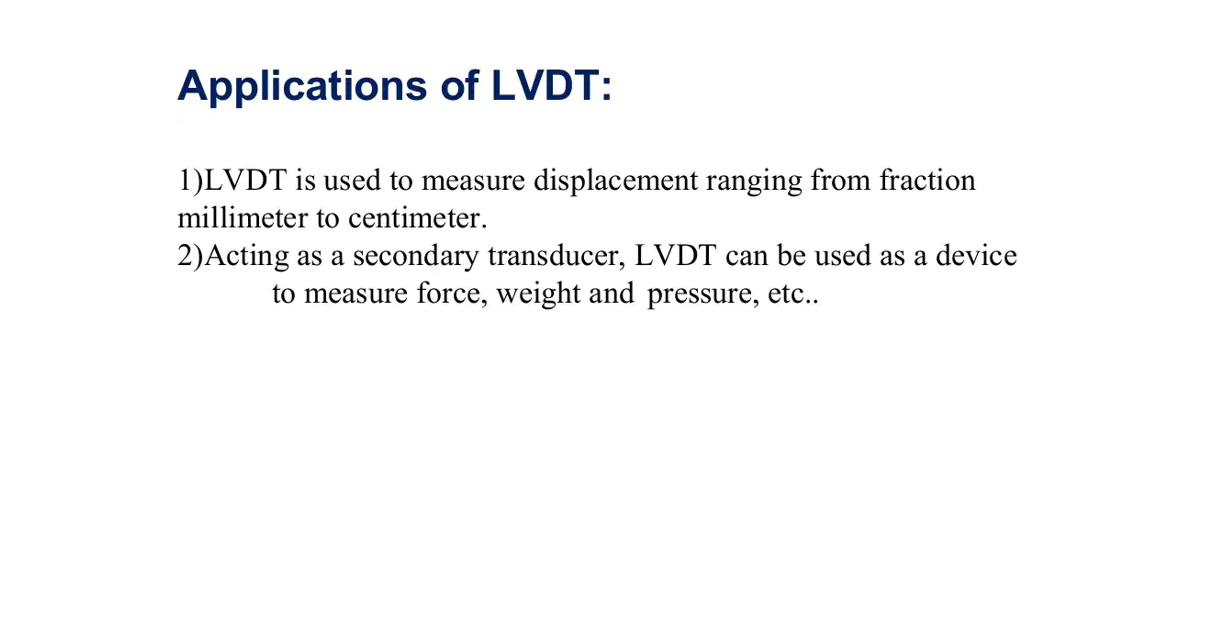 65
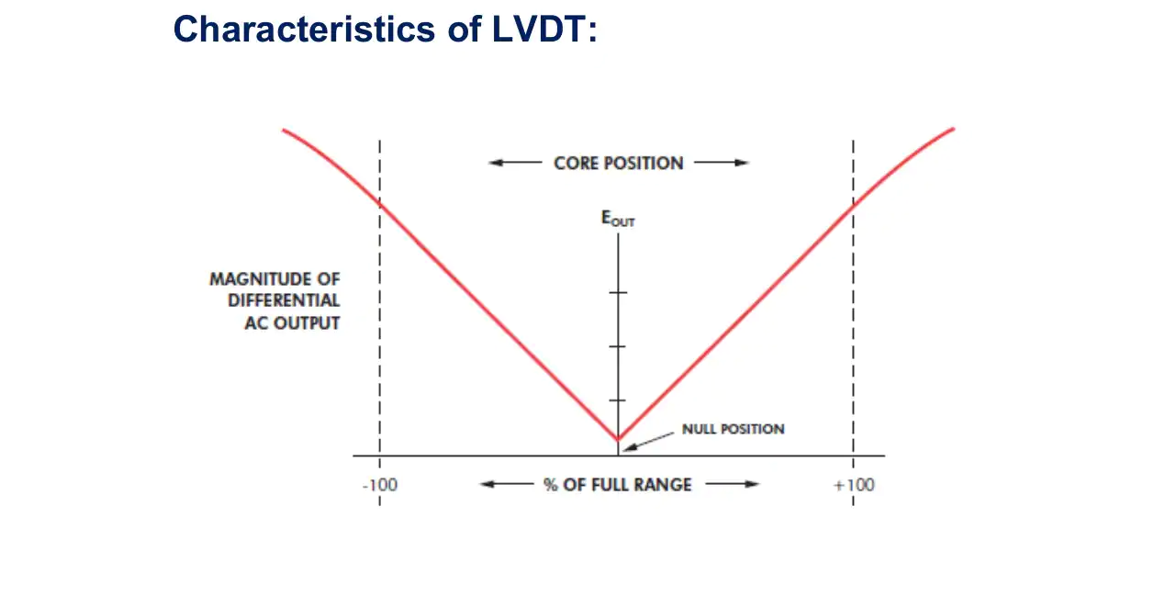 66
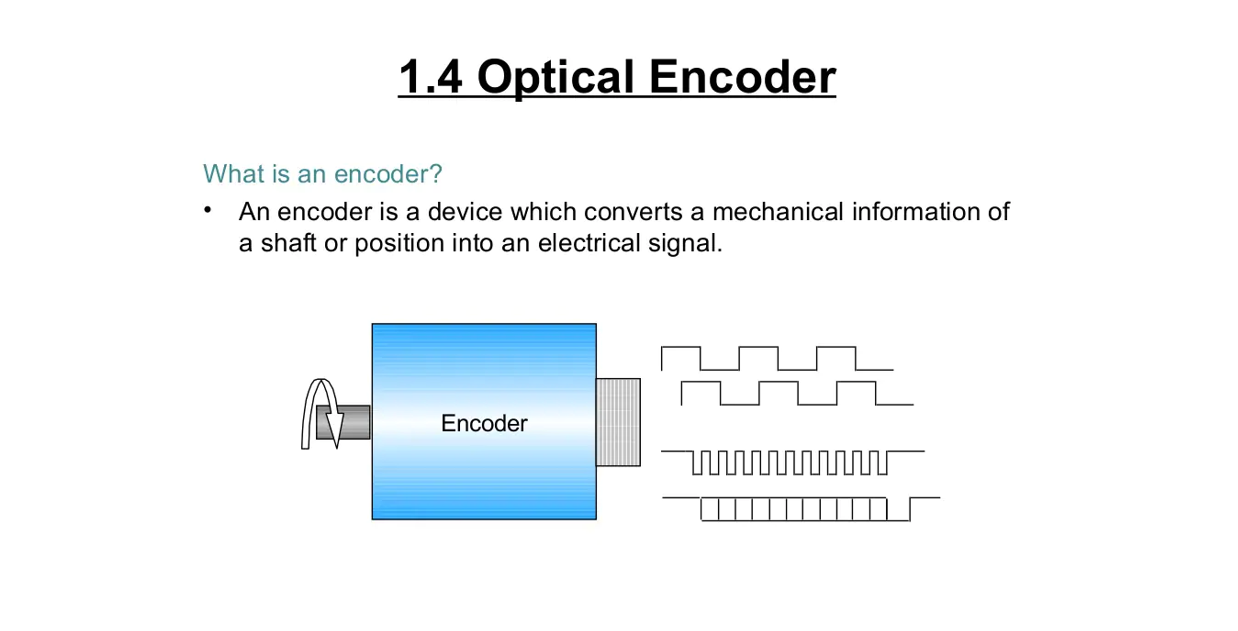 67
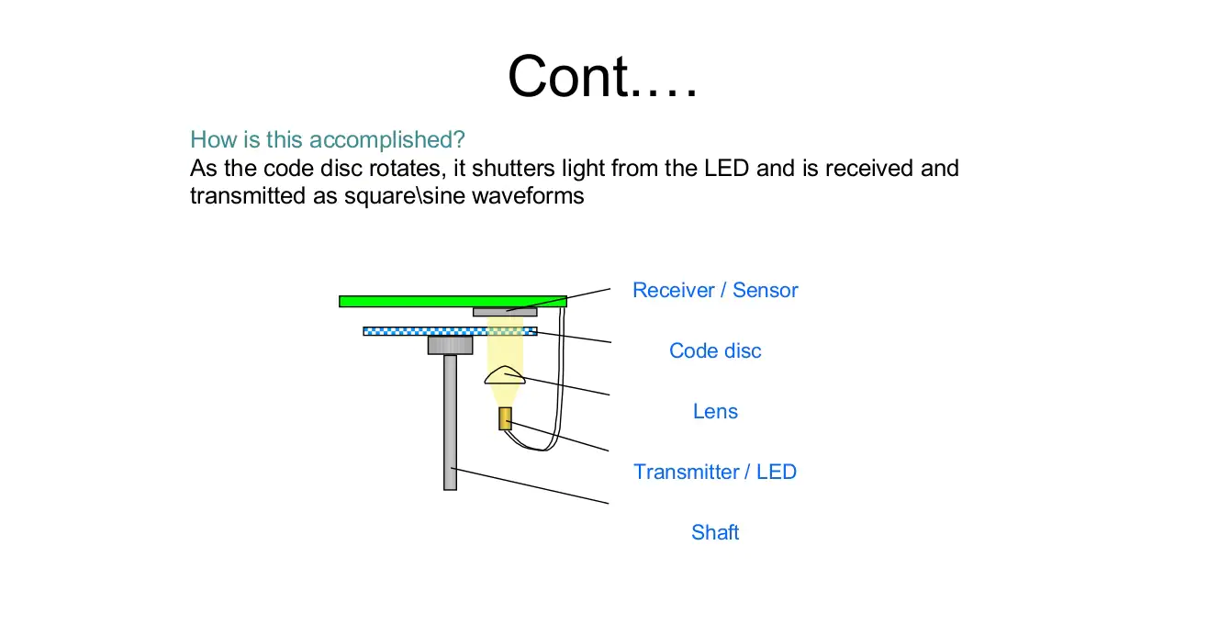 68
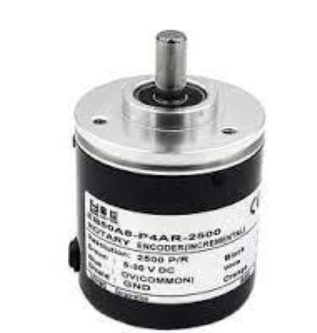 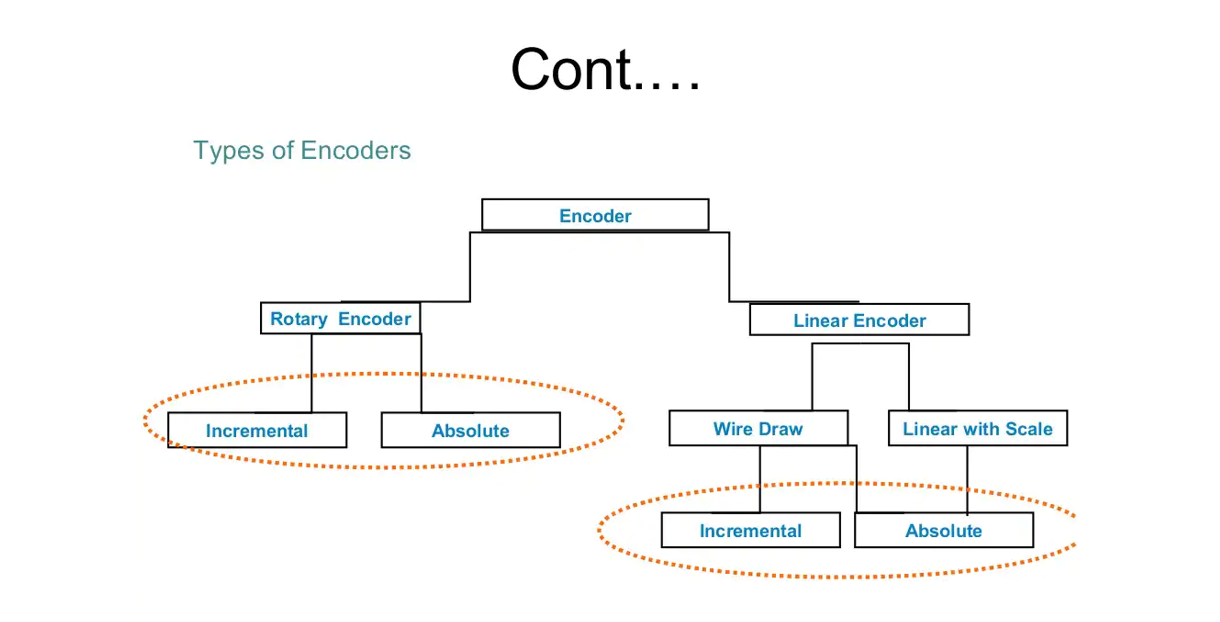 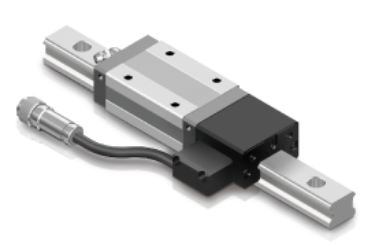 69
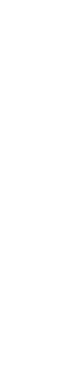 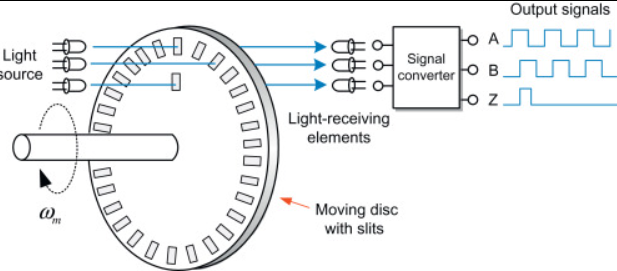 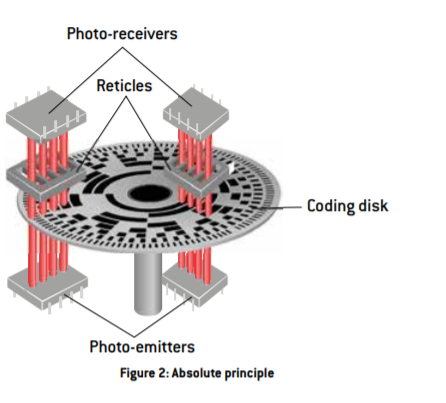 70
71
72
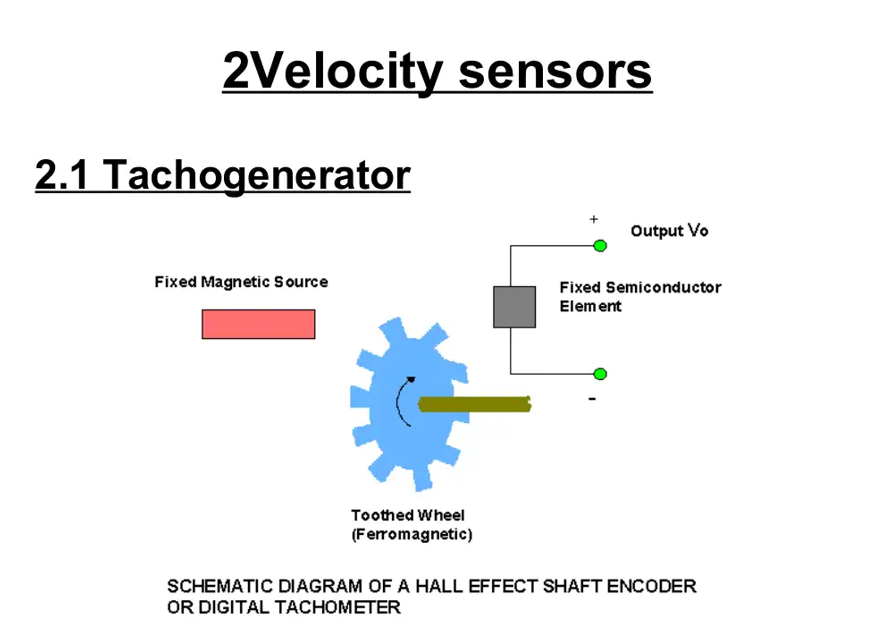 73
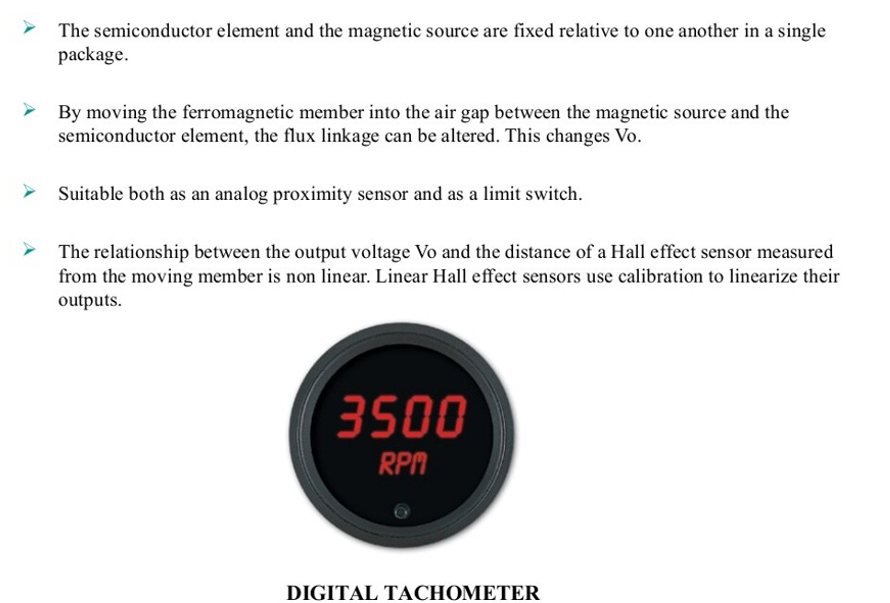 74
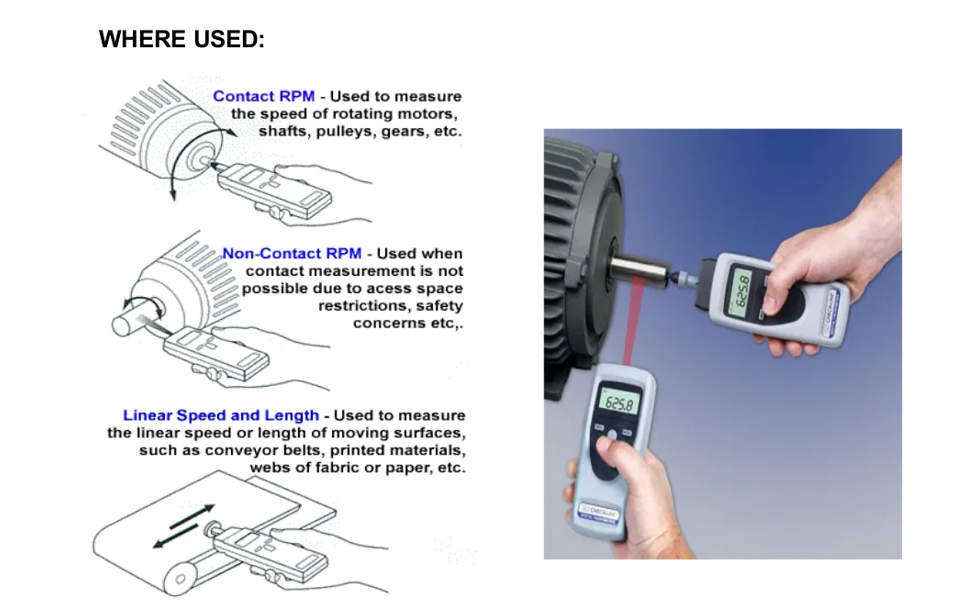 75
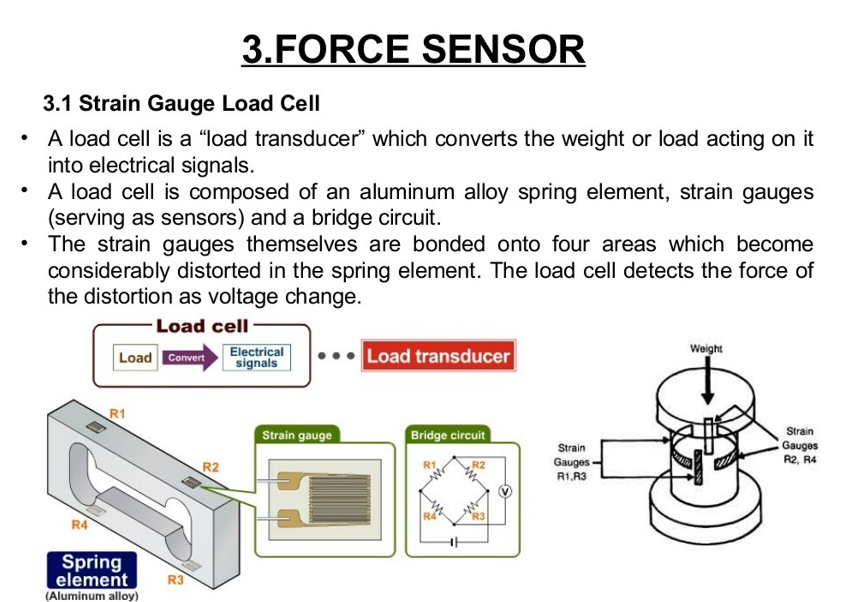 76
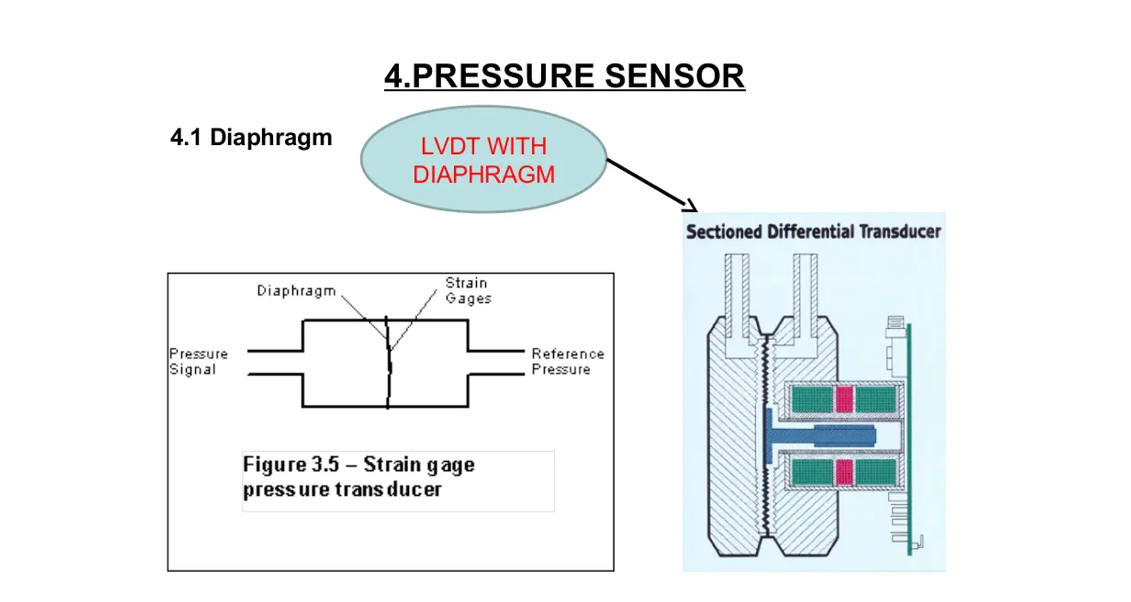 77
78
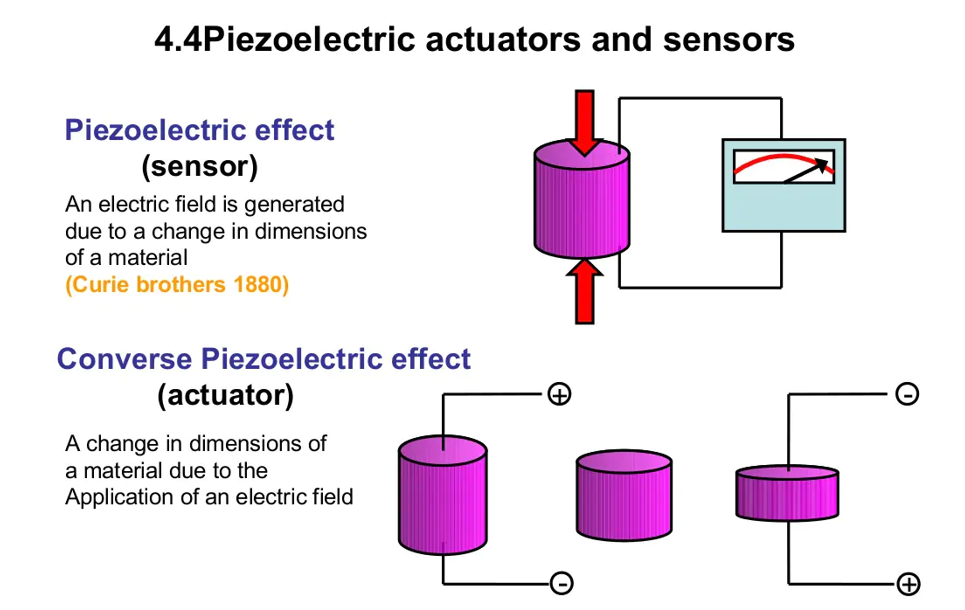 79
80
81
82
83
84
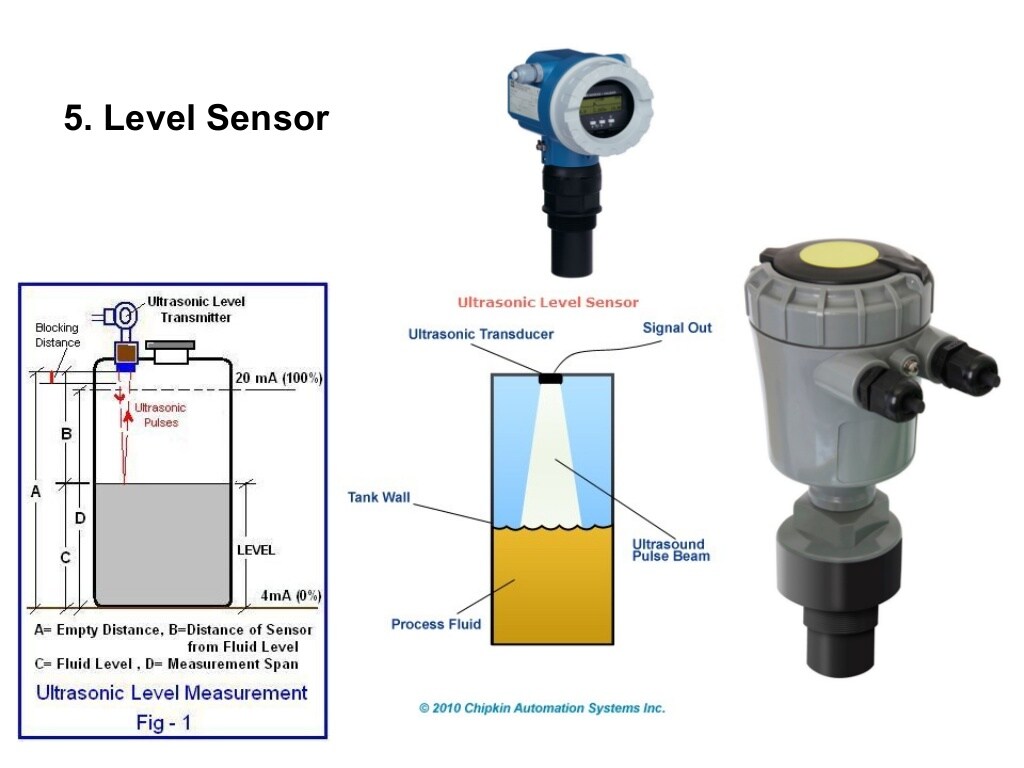 85
86
87
88
89
90
91
92
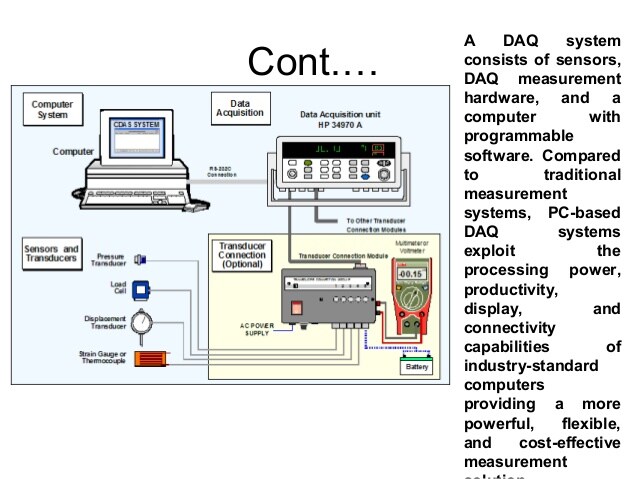 93
94